Introduction to European School Education Platform
2023.05.13.
European School Education Platform
What? Why? How?
eTwinning – success story for 18 years
School Education Gateway – the online space for schools in Erasmus+
2 platforms, overlapping audience, duplicate functionalities…
Vision of a single integrated European School Education Platform
Examples: harmonisation, re-use of existing corporate solutions, ...
platforms for teachers & schools
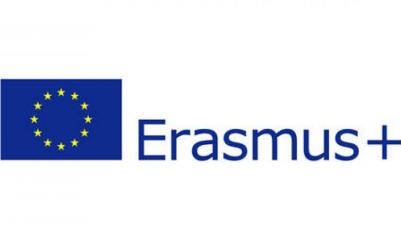 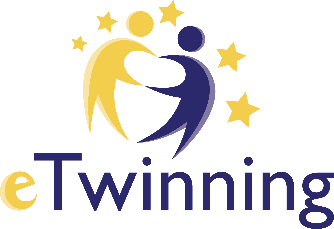 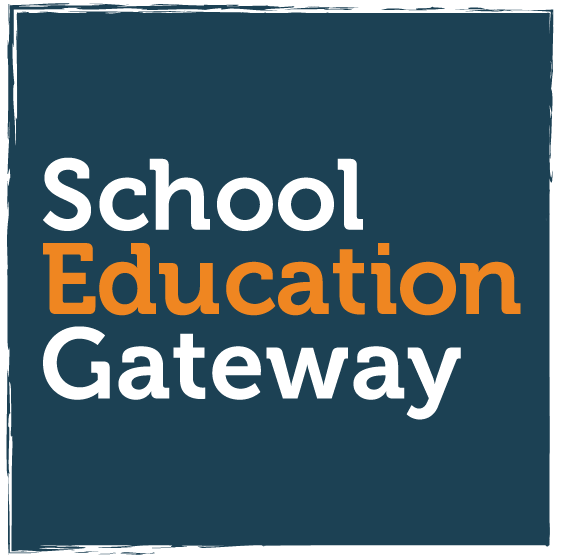 Open platform, anyone can register
Open professional development offers (Teacher Academy)
Course catalogue 
Erasmus+ tools  (e.g. partner finding, mobility offers & requests)
European Toolkit for Scools
And much more...
Restricted platform for teachers and school staff vetted by eTwinning National Support Organisation
Community, peer learning, professional development, and…
Cross-border projects with students!
2 platforms, overlapping audiences, similar functionalities... ... ?
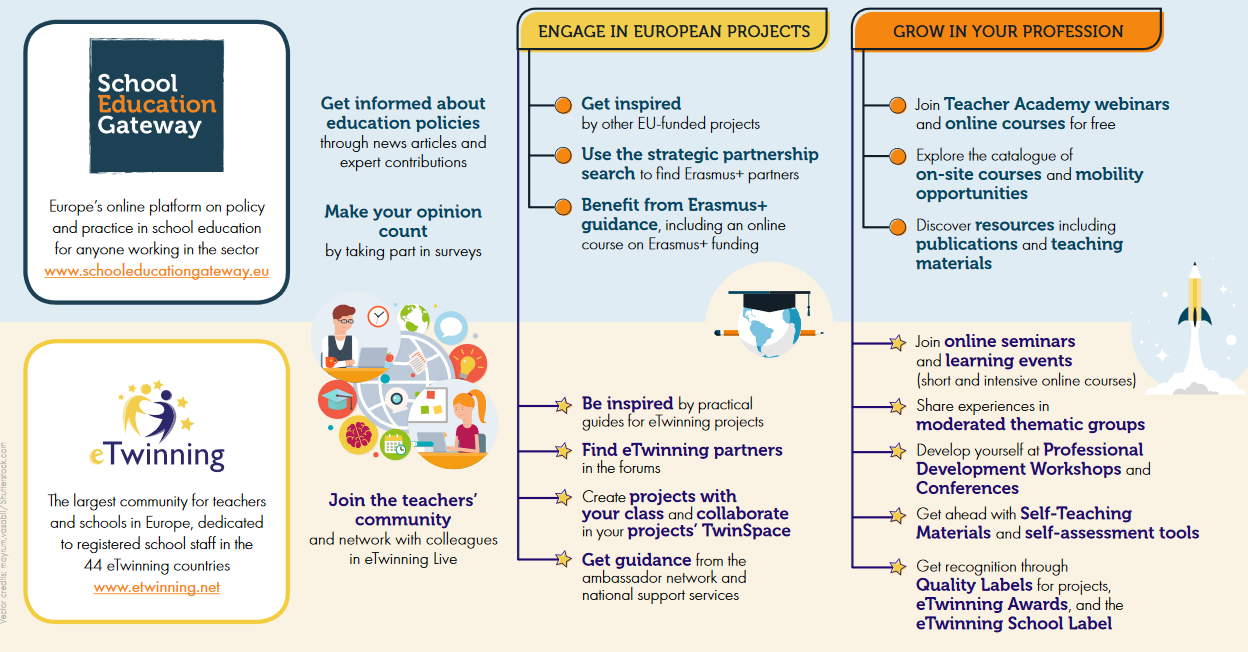 2 platforms, overlapping audiences, similar functionalities... ... ?
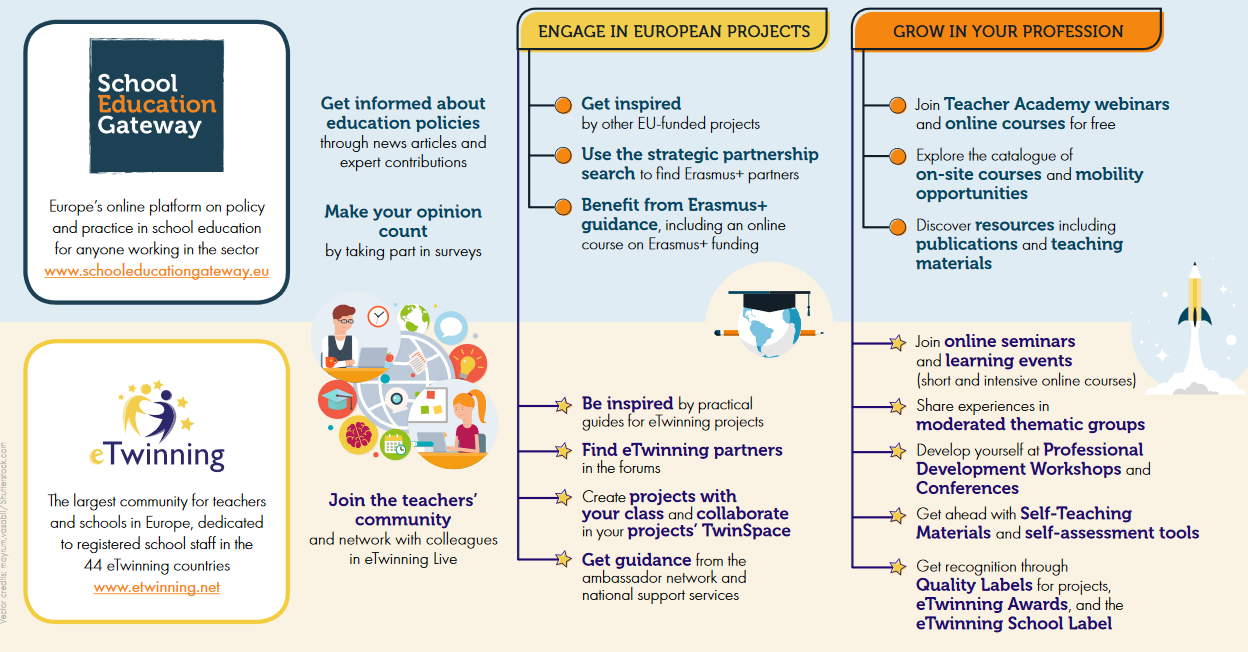 [Speaker Notes: Currently a teacher finds overlapping
resources publicly on the School Education Gateway and in the closed space of eTwinning. 
professional development opportunities on Teacher Academy and also in the closed space on eTwinning. 
partner search tools on …]
2 platforms, overlapping audiences, similar functionalities... ... ?
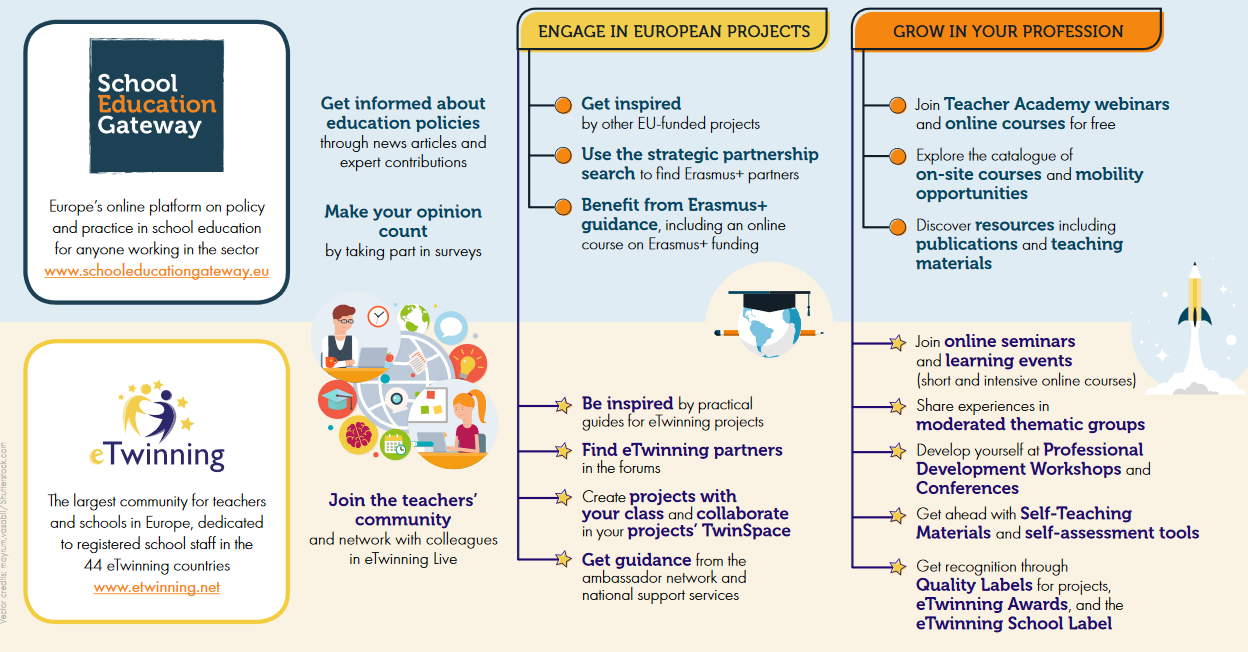 What is the european school education platform?
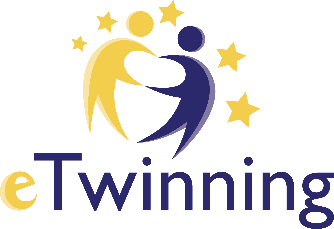 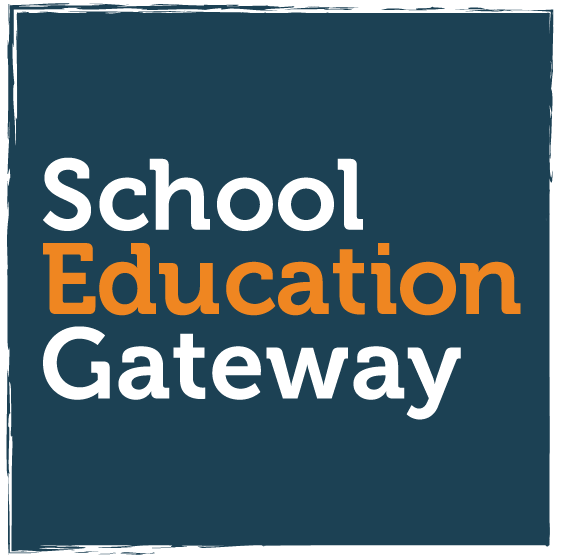 etwinning.net
schooleducationgateway.eu
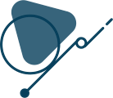 school-education.ec.europa.eu
[Speaker Notes: Objectives 
bring existing elements onto one single platform 
streamlining of user journeys 
de-duplication of content & functionalities 
harmonised visual identity & highlighted European dimension
re-use of corporate solutions]
harmonisation: visual identity, hosting, technology
EPALE
ESEP
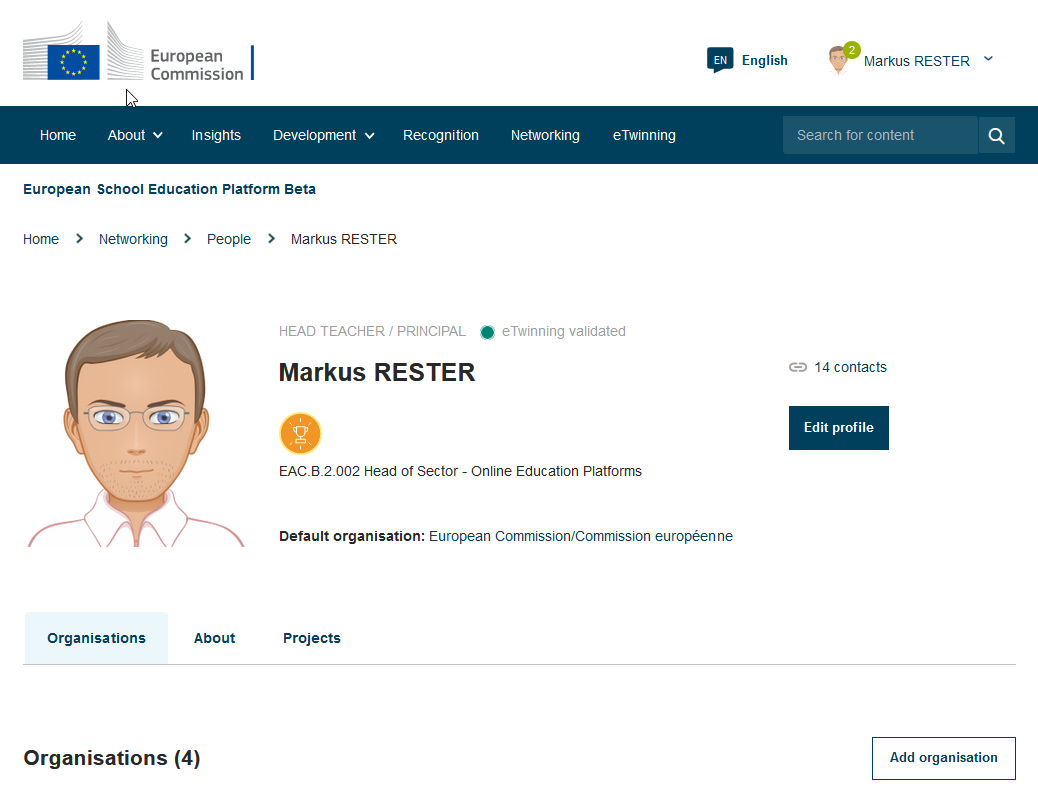 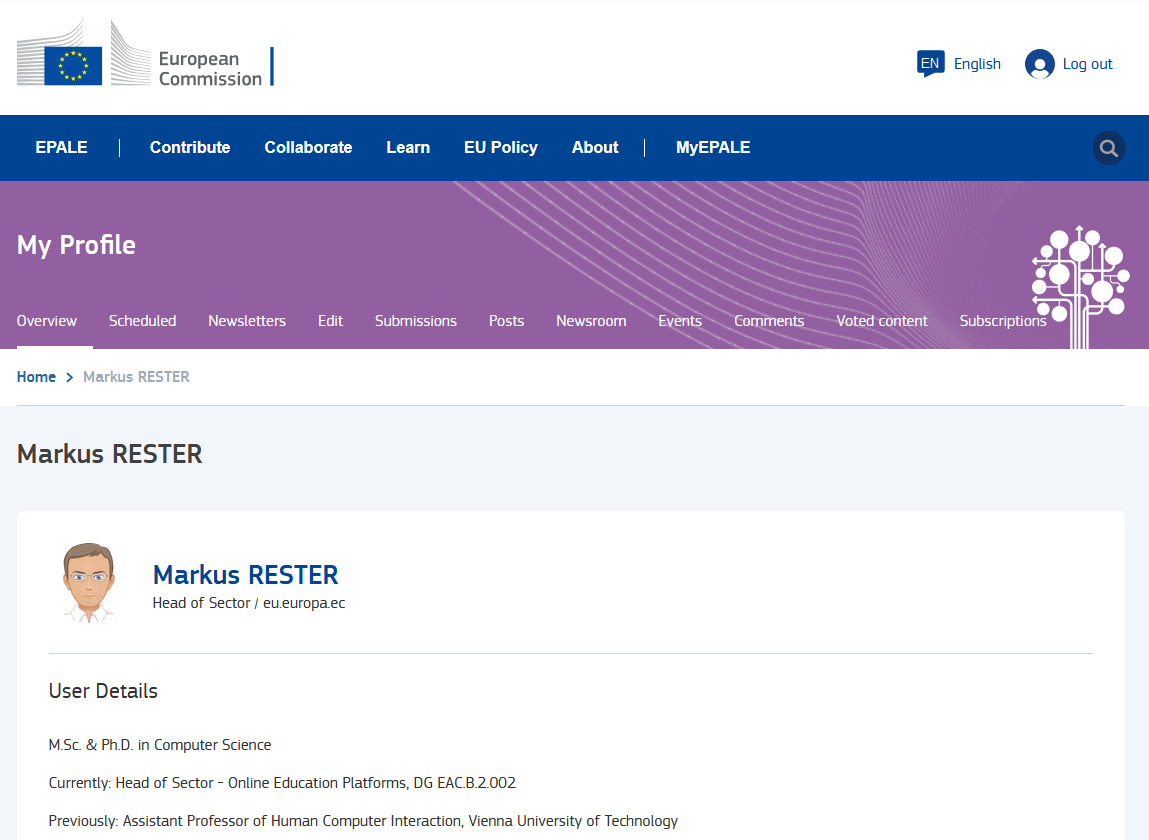 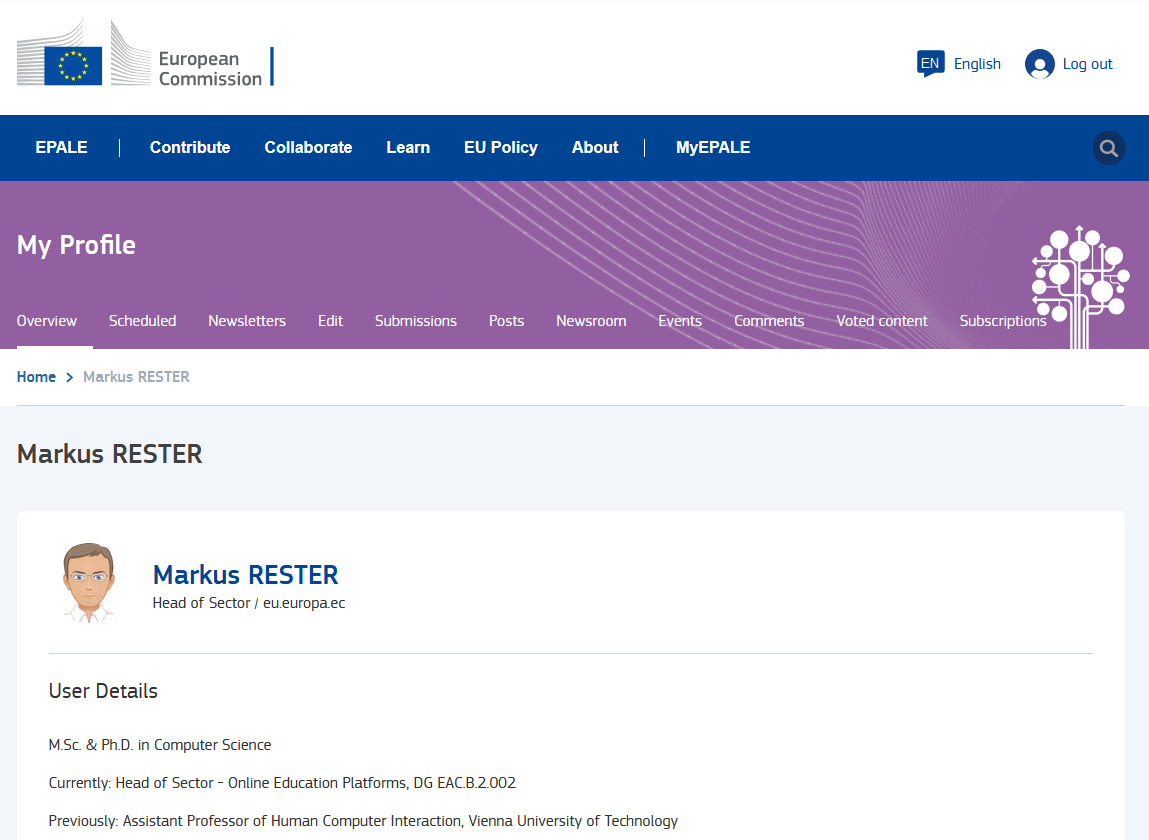 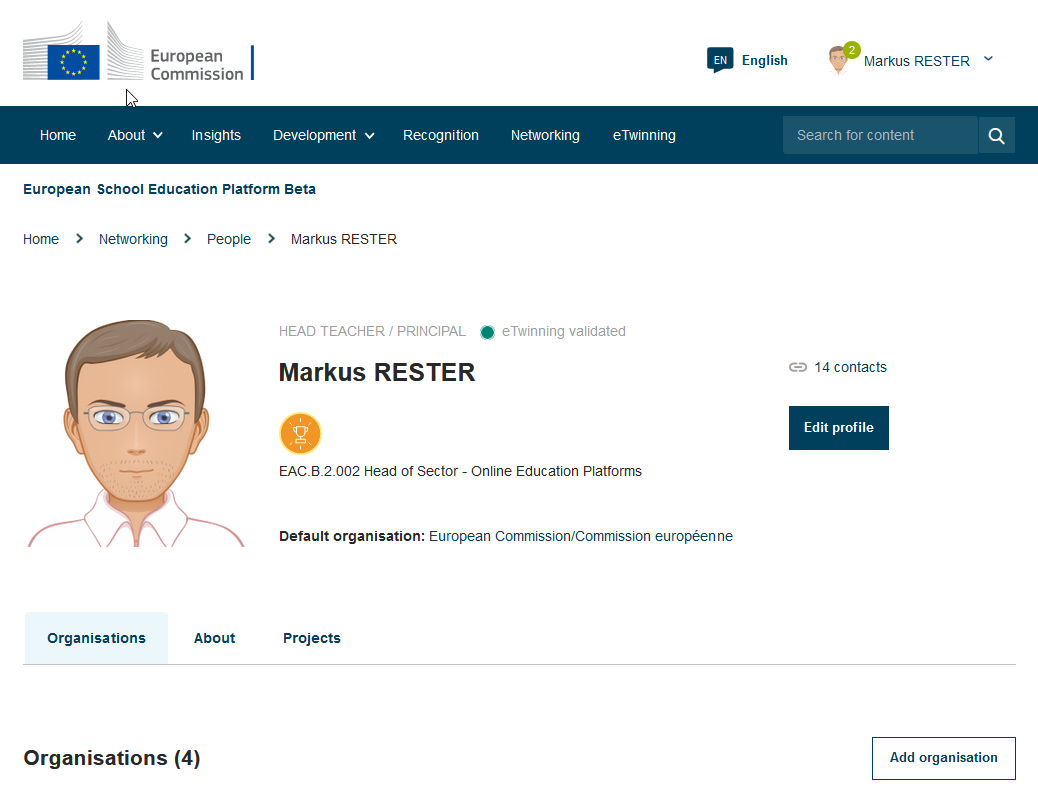 EU Login
Re-use of corporate solutions: Single Sign Onvia EU Login
EPALE
ESEP
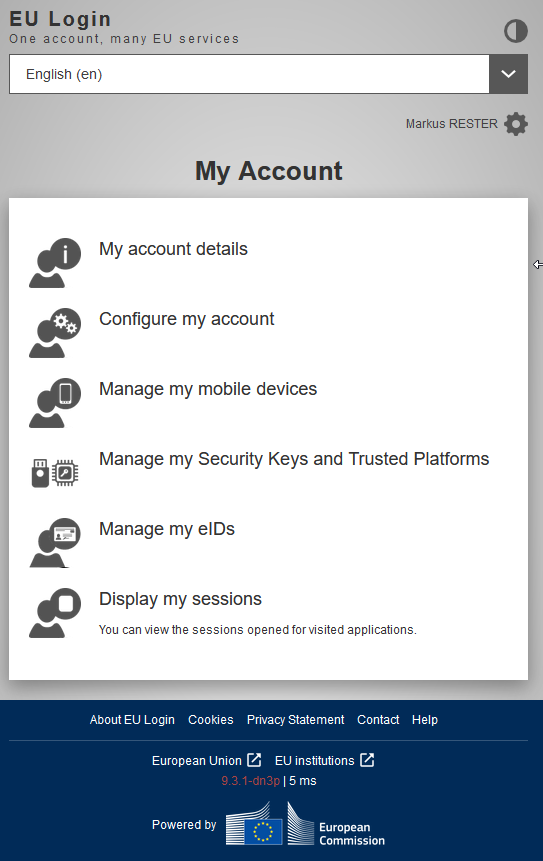 Europass
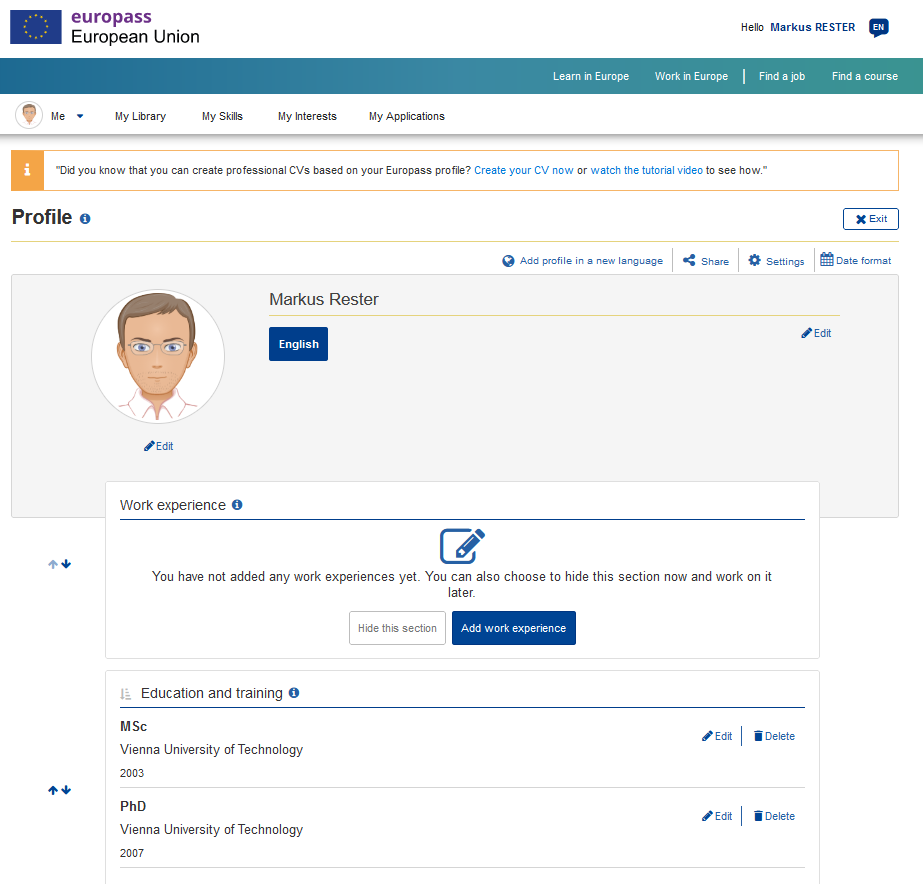 EU Academy
Youth Portal
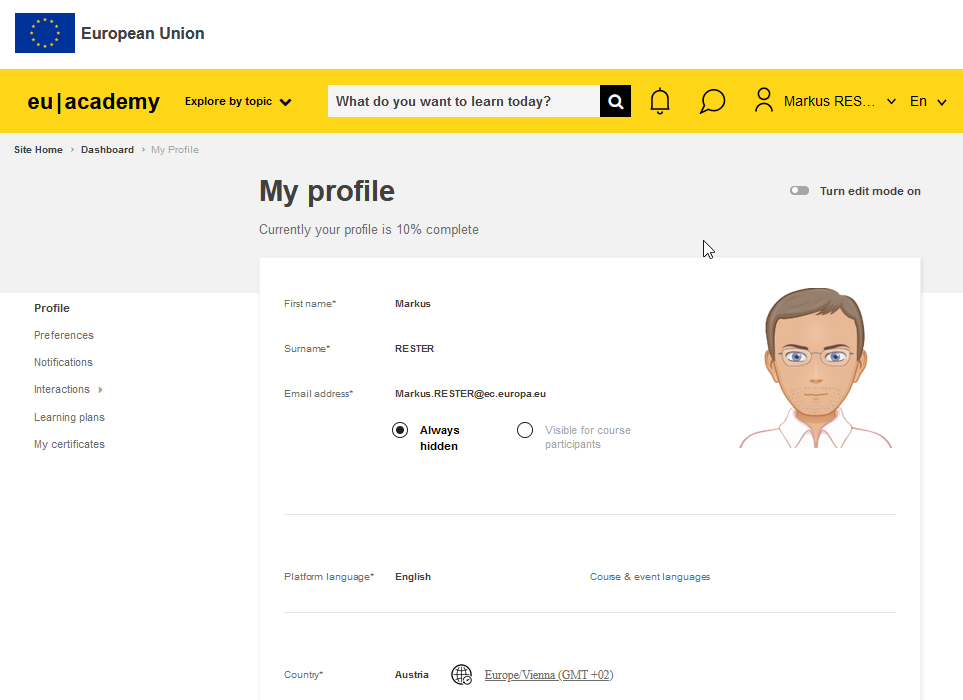 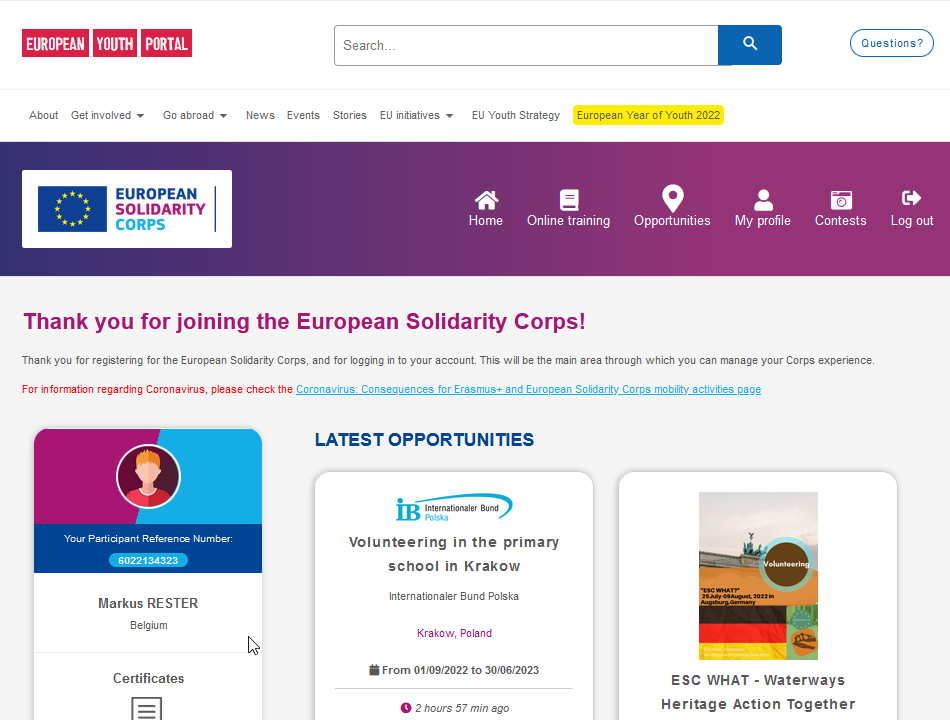 [Speaker Notes: Re-use of corporate solutions: Single Sign Onvia EU Login]
Introducing each of the esep sections
Let’s discover the platform tegether!
Homepage and user’s menu
Mailbox
eTwinning Area
Networking
Schools & Organisations
People
Partner Finding
Projects
TwinSpace
How to navigate
Create a page 
Invite members and pupils
What are the differences from Groups?
What is coming next
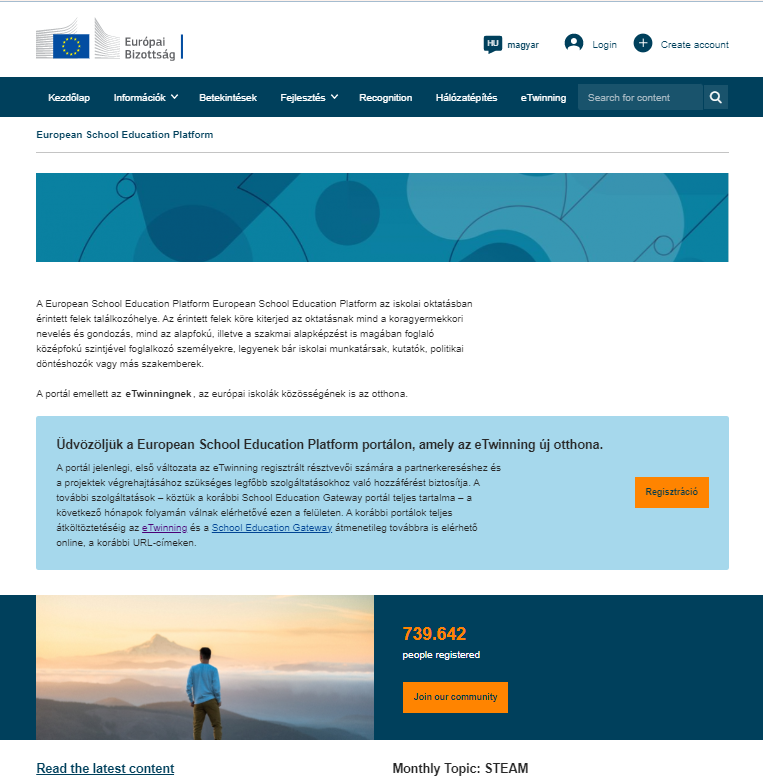 Non logged-in users
https://school-education.ec.europa.eu/hu
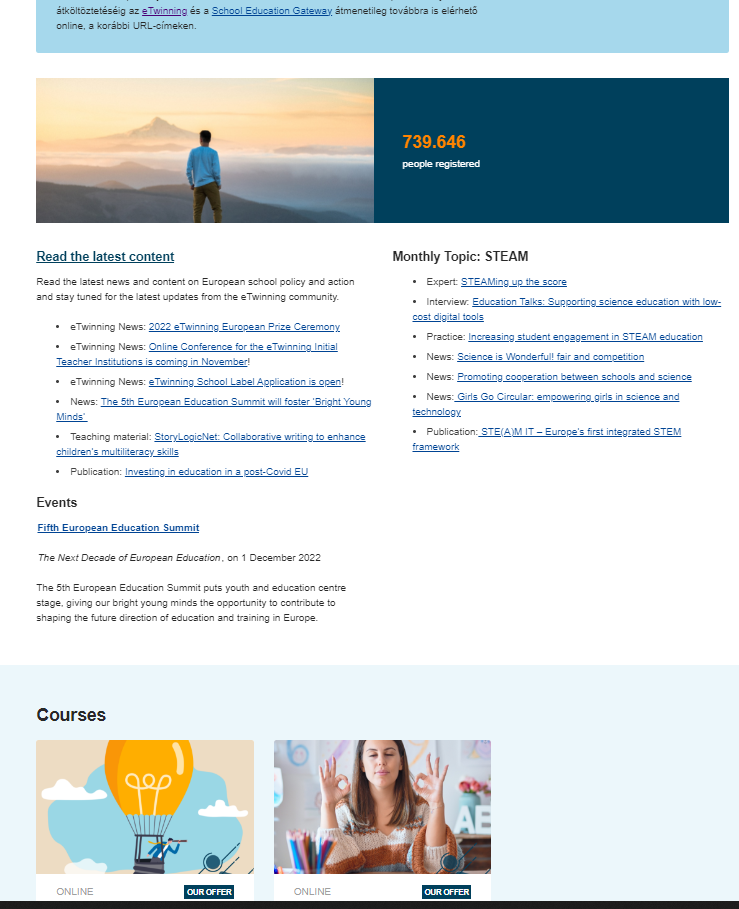 Logged-in users
Registered user
eTwinner
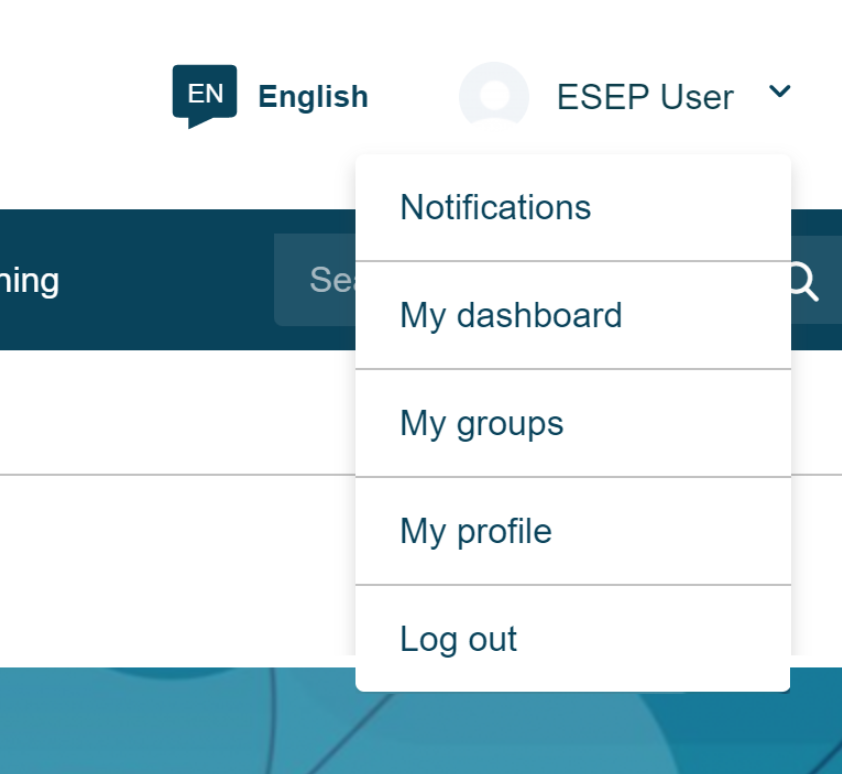 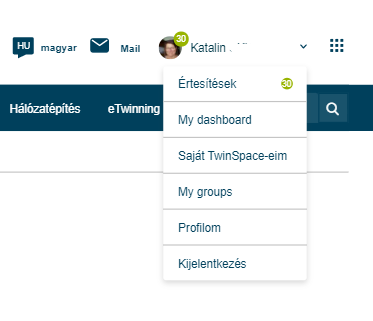 Mailbox
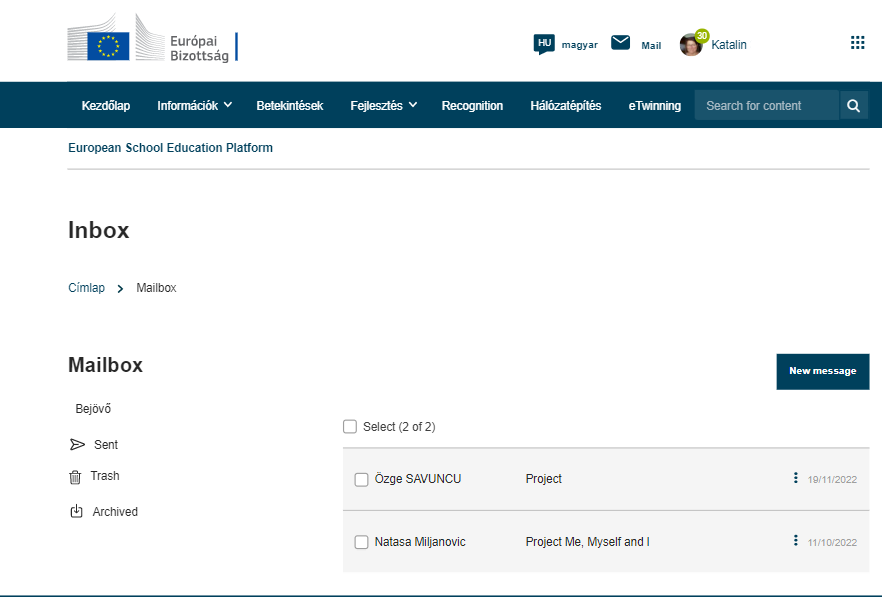 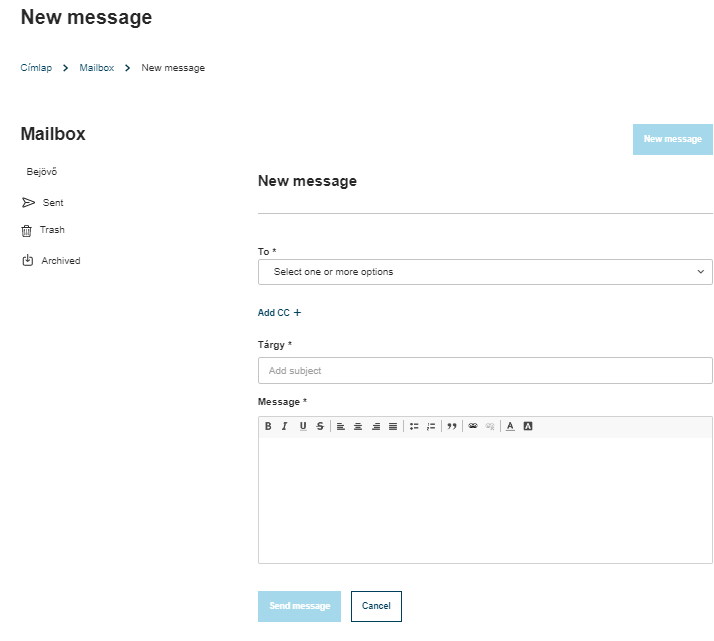 Mailbox / new message
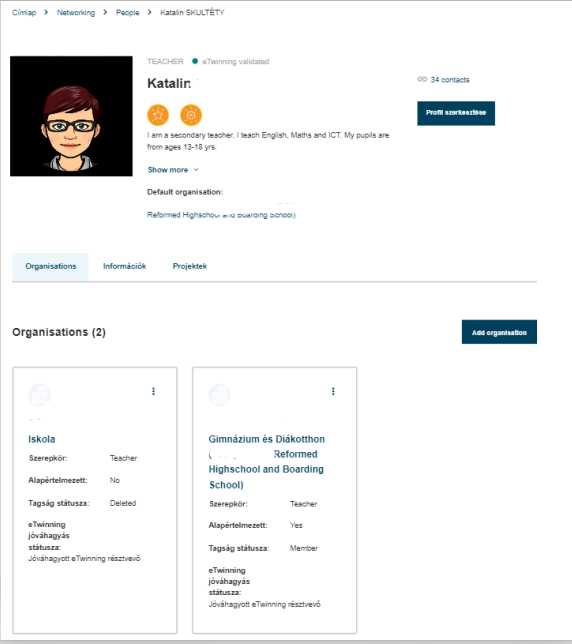 Profile
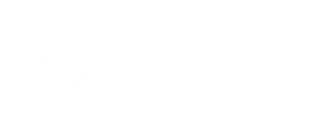 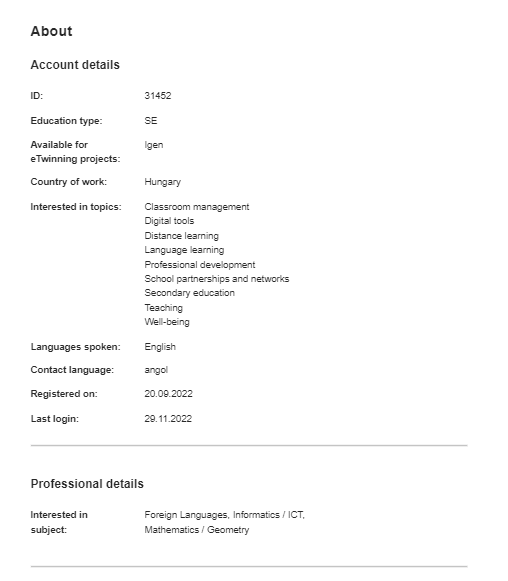 Profile
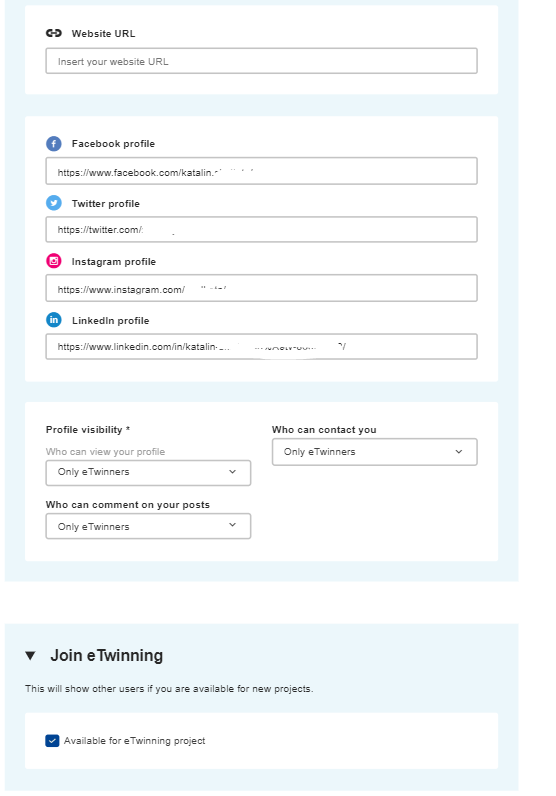 Profile
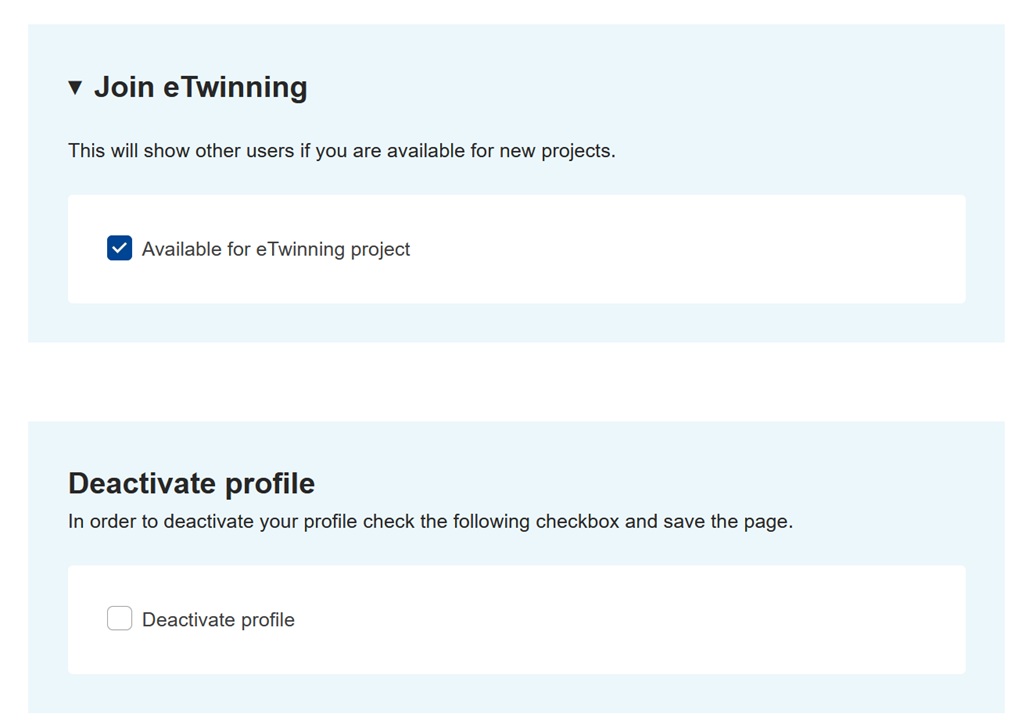 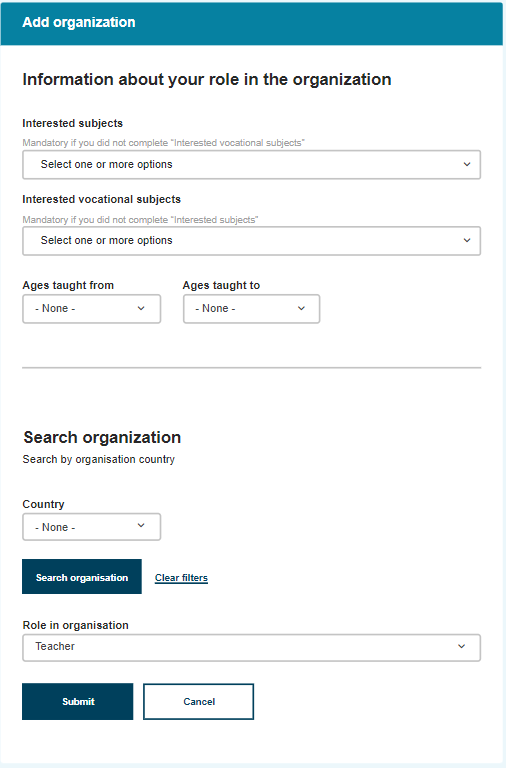 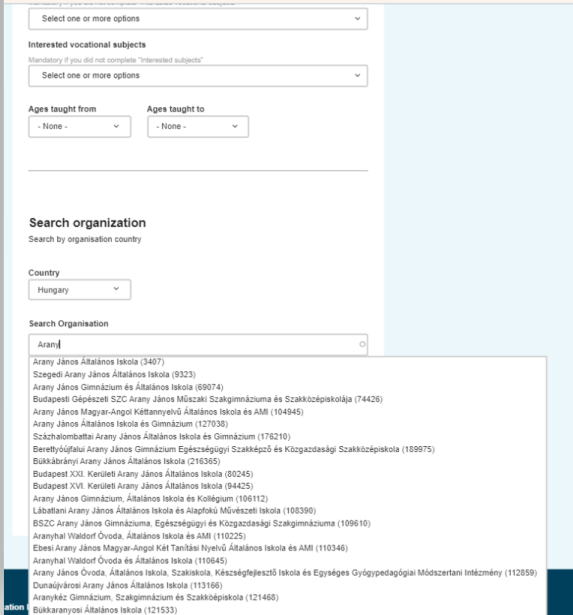 eTwinning
eTwinning area
Groups, projects
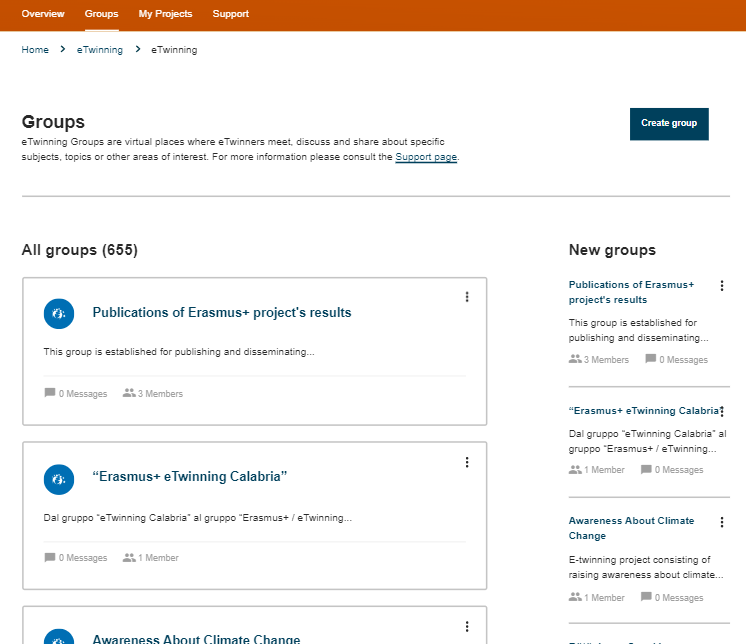 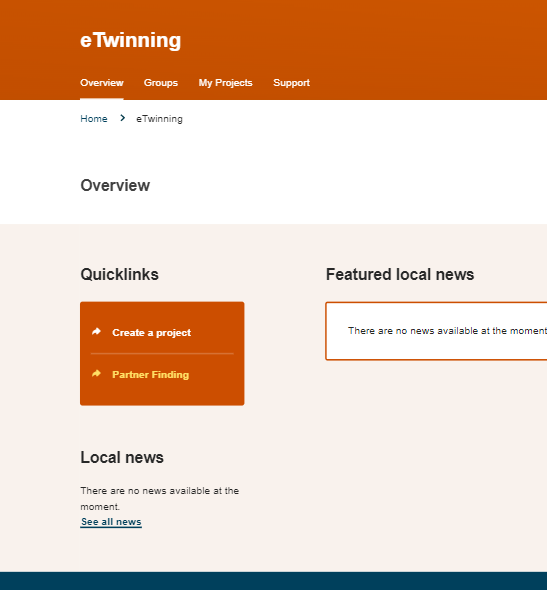 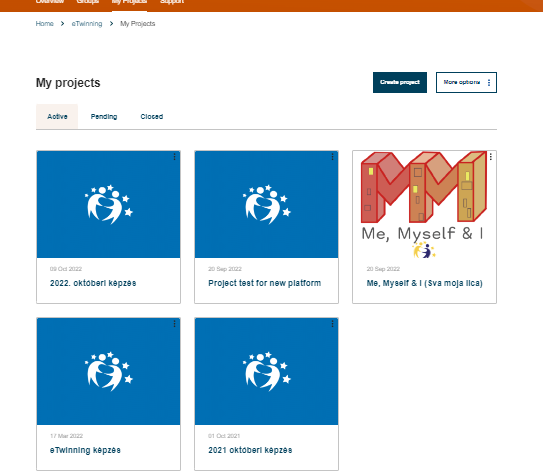 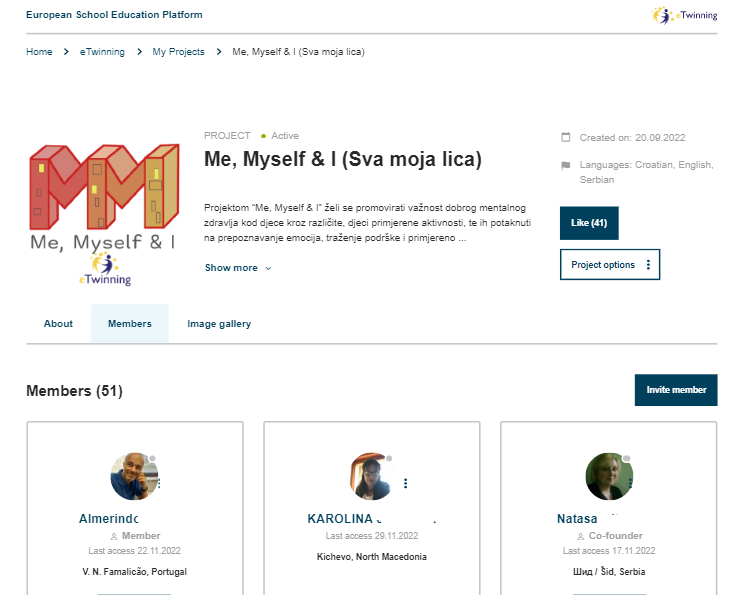 Testvértér
Networking
networking
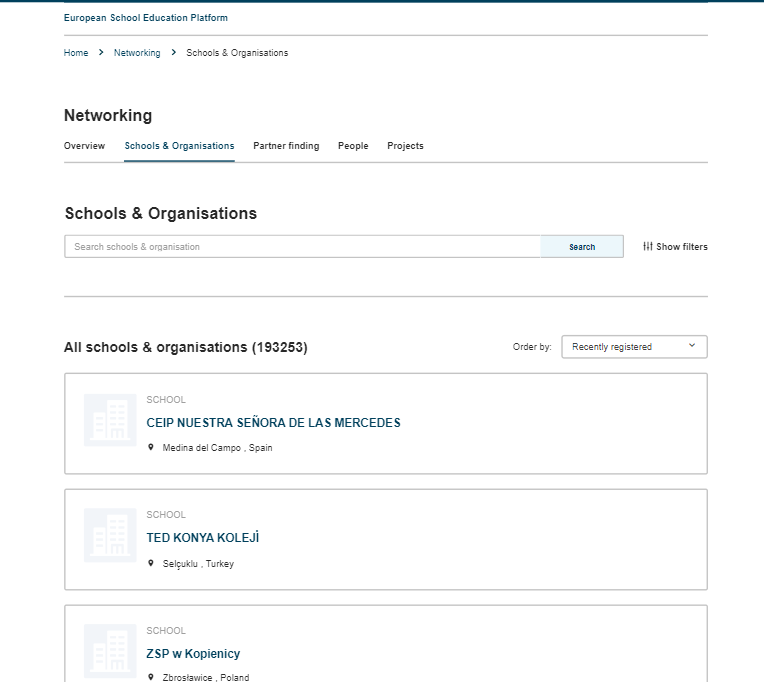 Schools, organisations
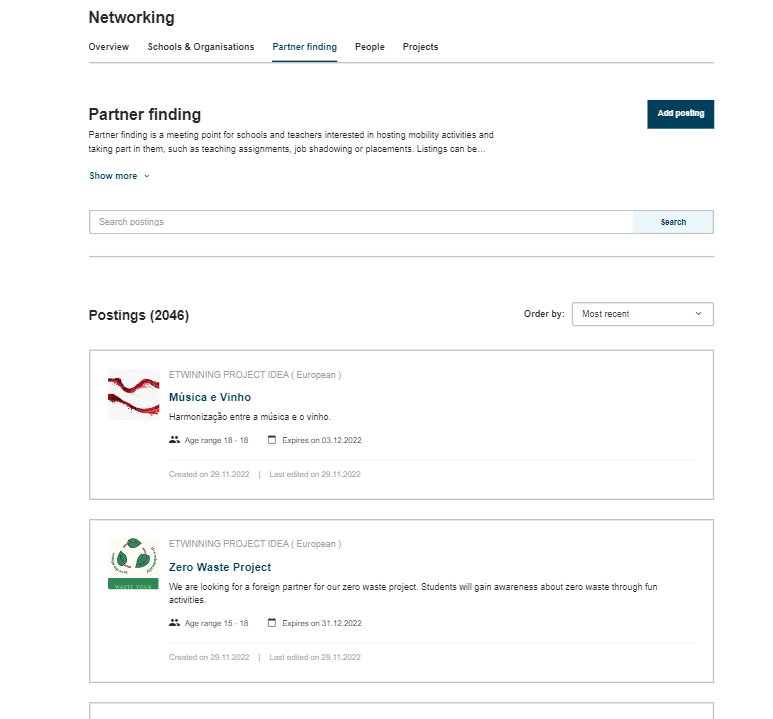 Partnerfinding
Partnerfinding
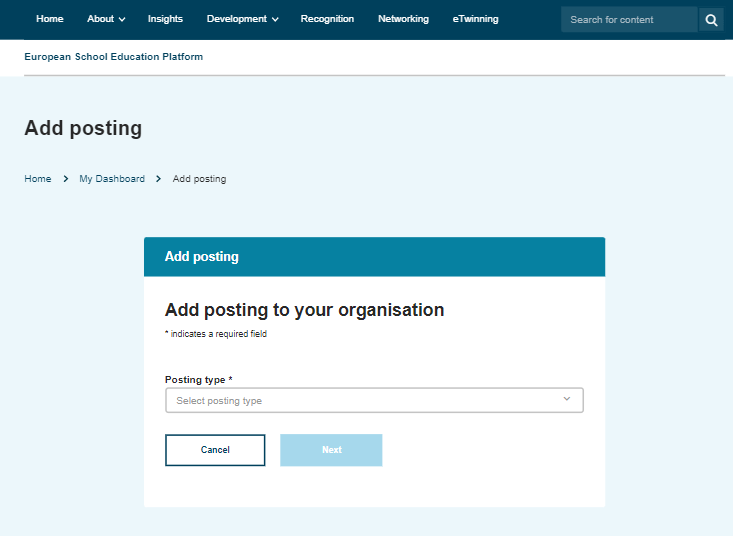 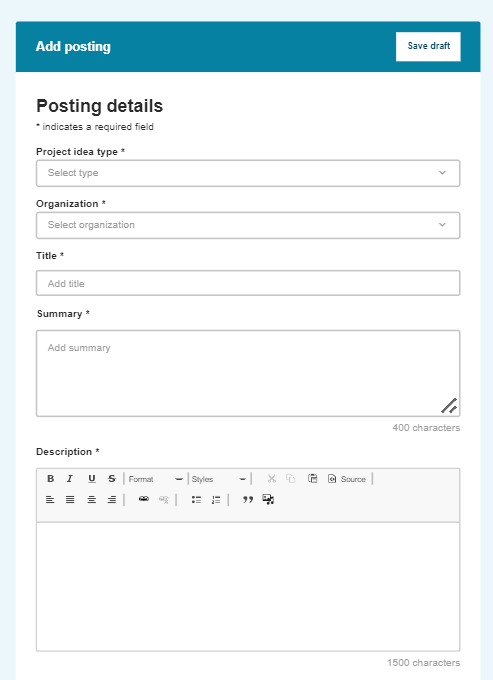 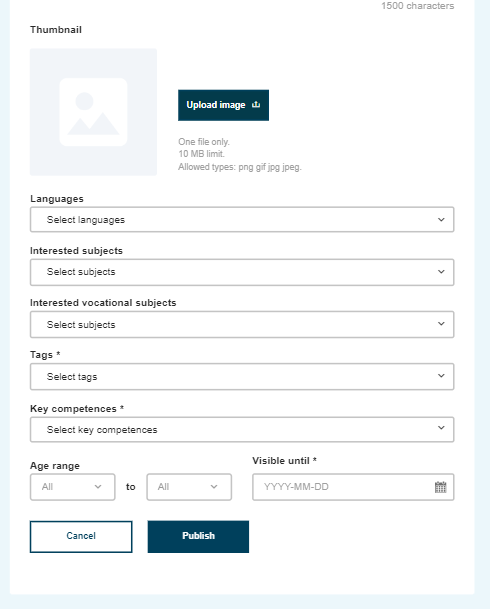 Partnerfinding
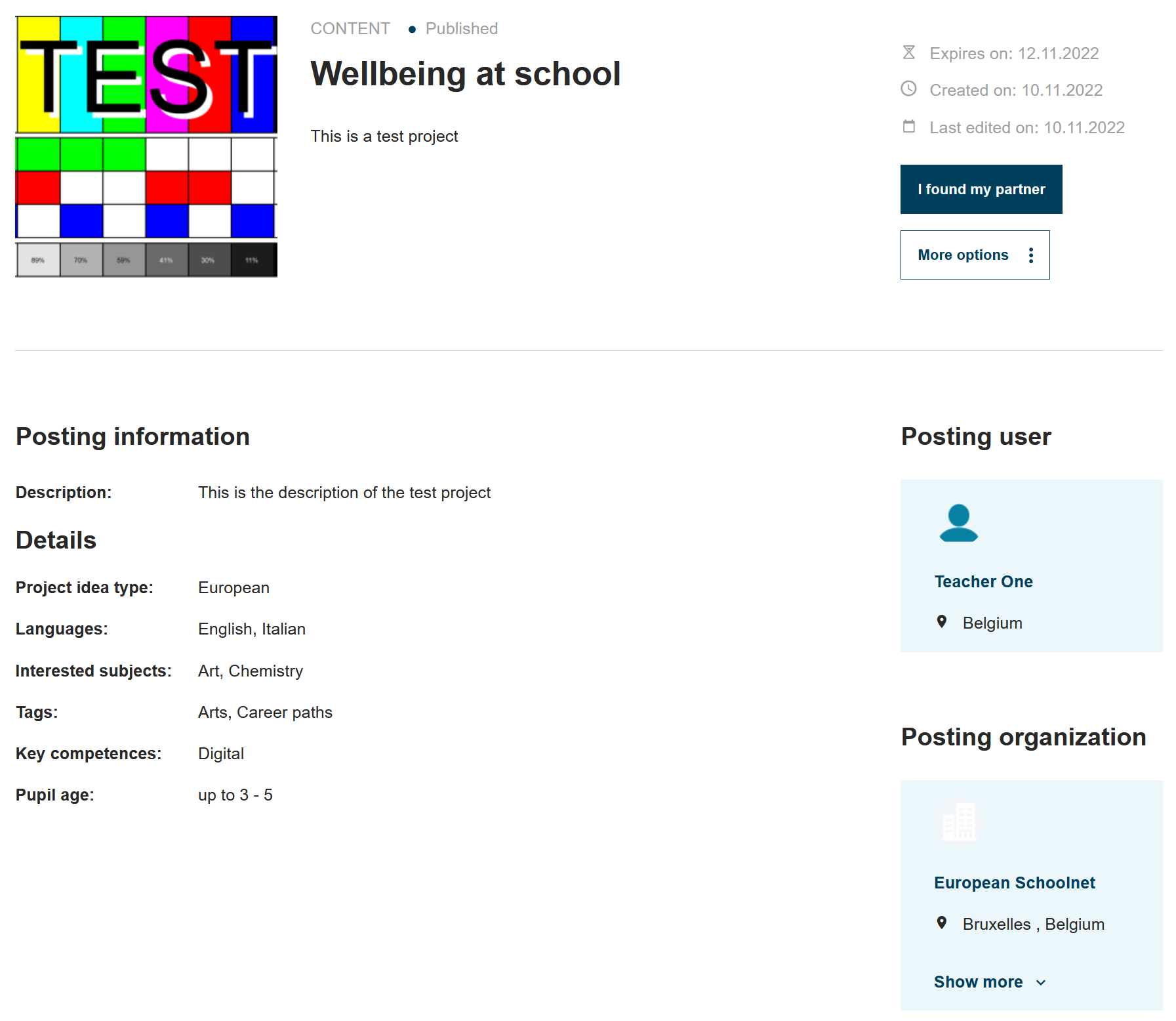 Partnerfinding
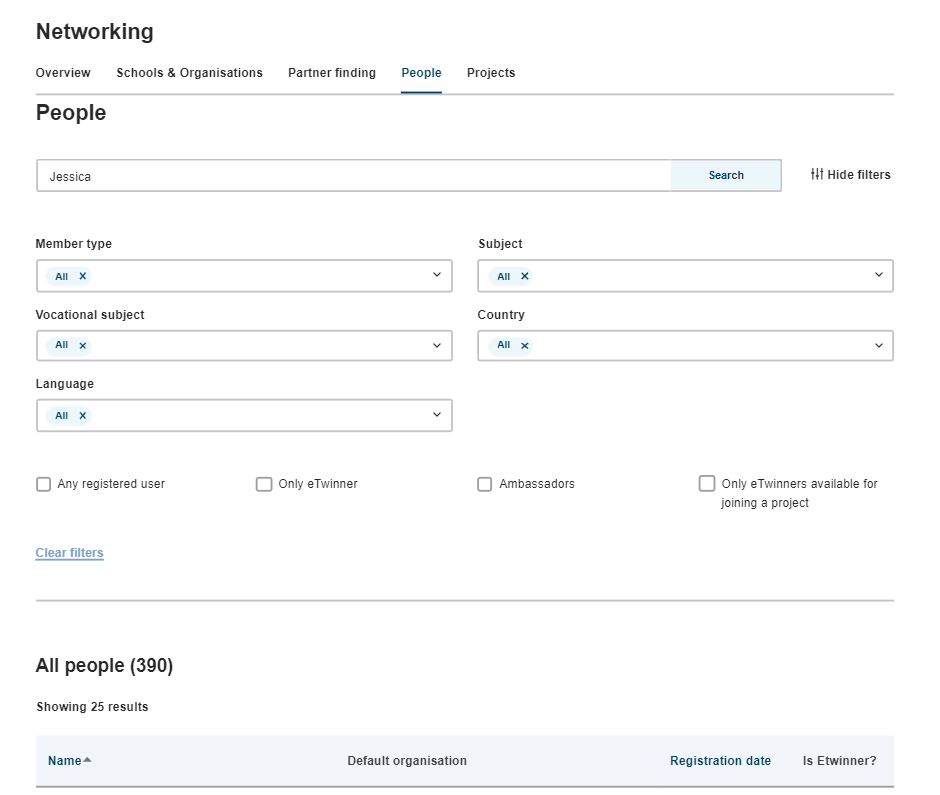 Partnerfinding
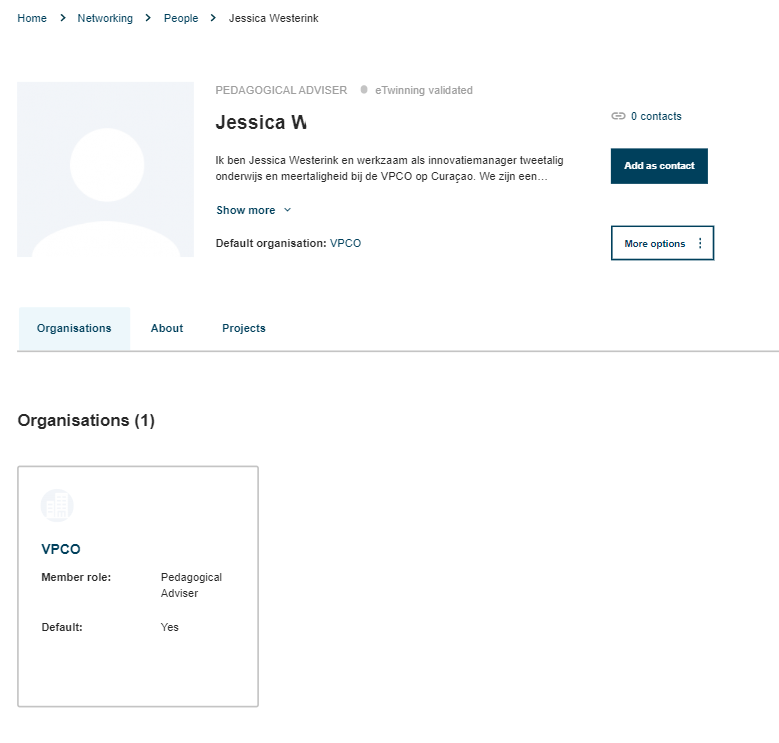 Partnerfinding
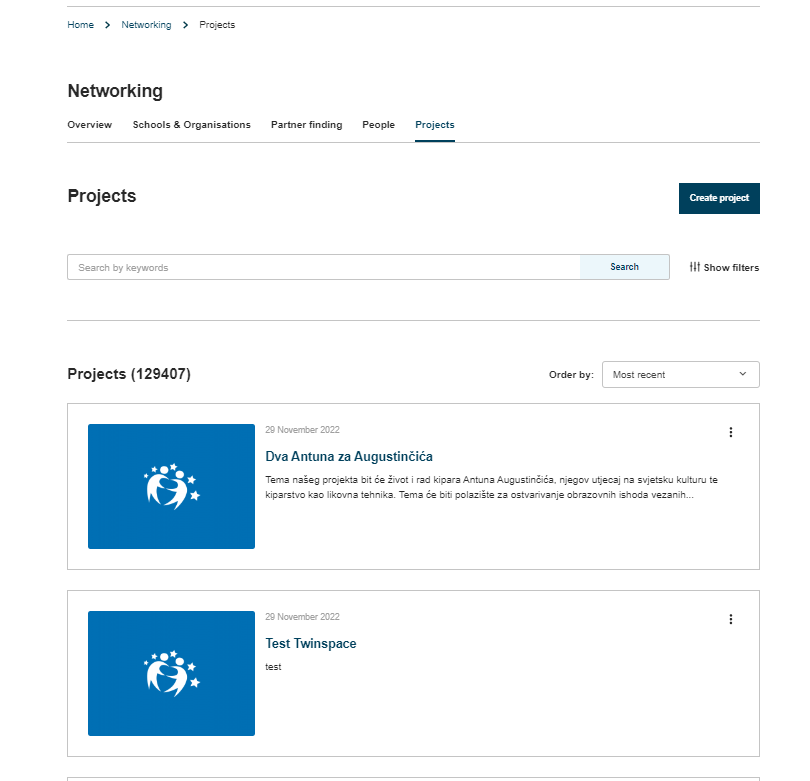 Projects
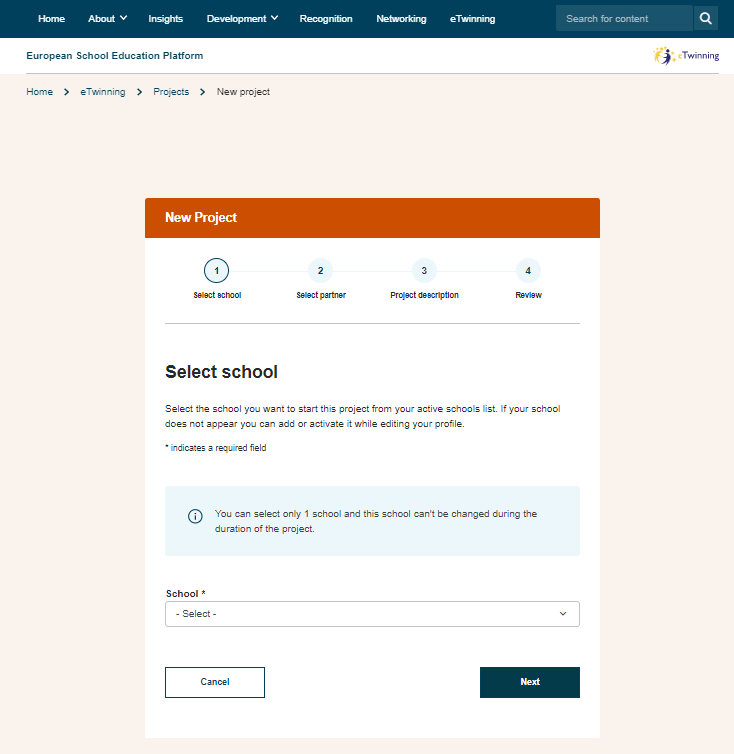 Projects
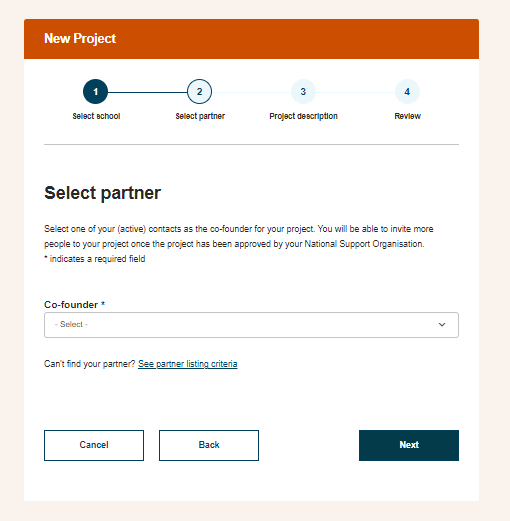 Projects
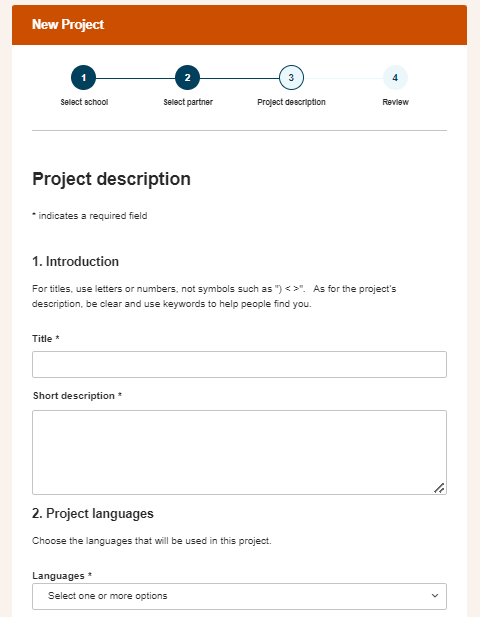 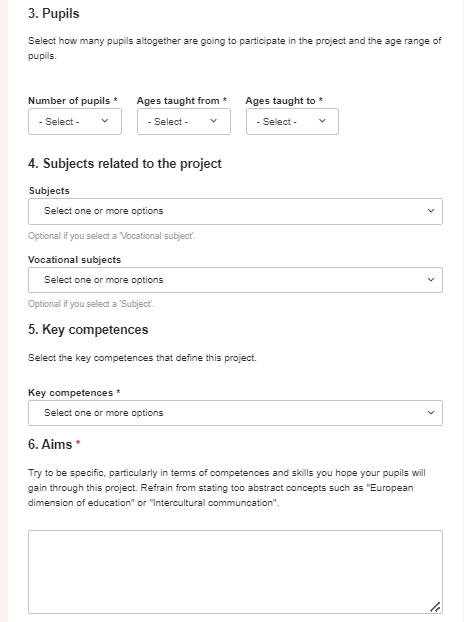 Projects
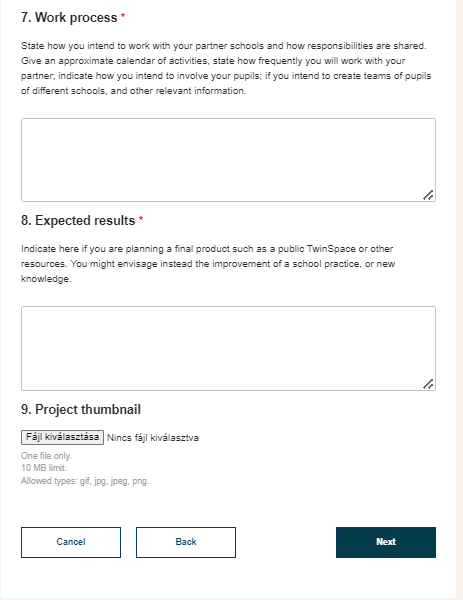 Projects
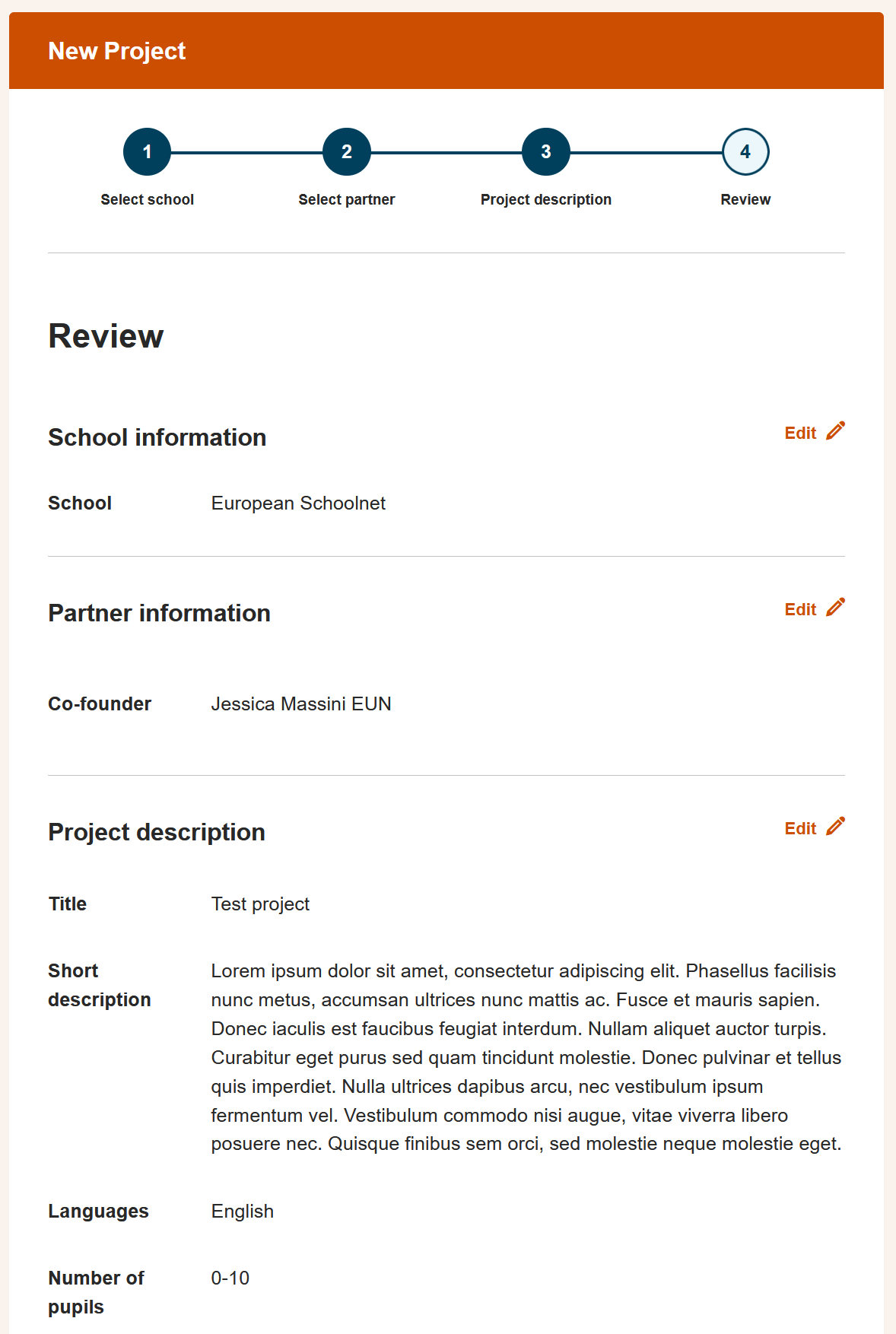 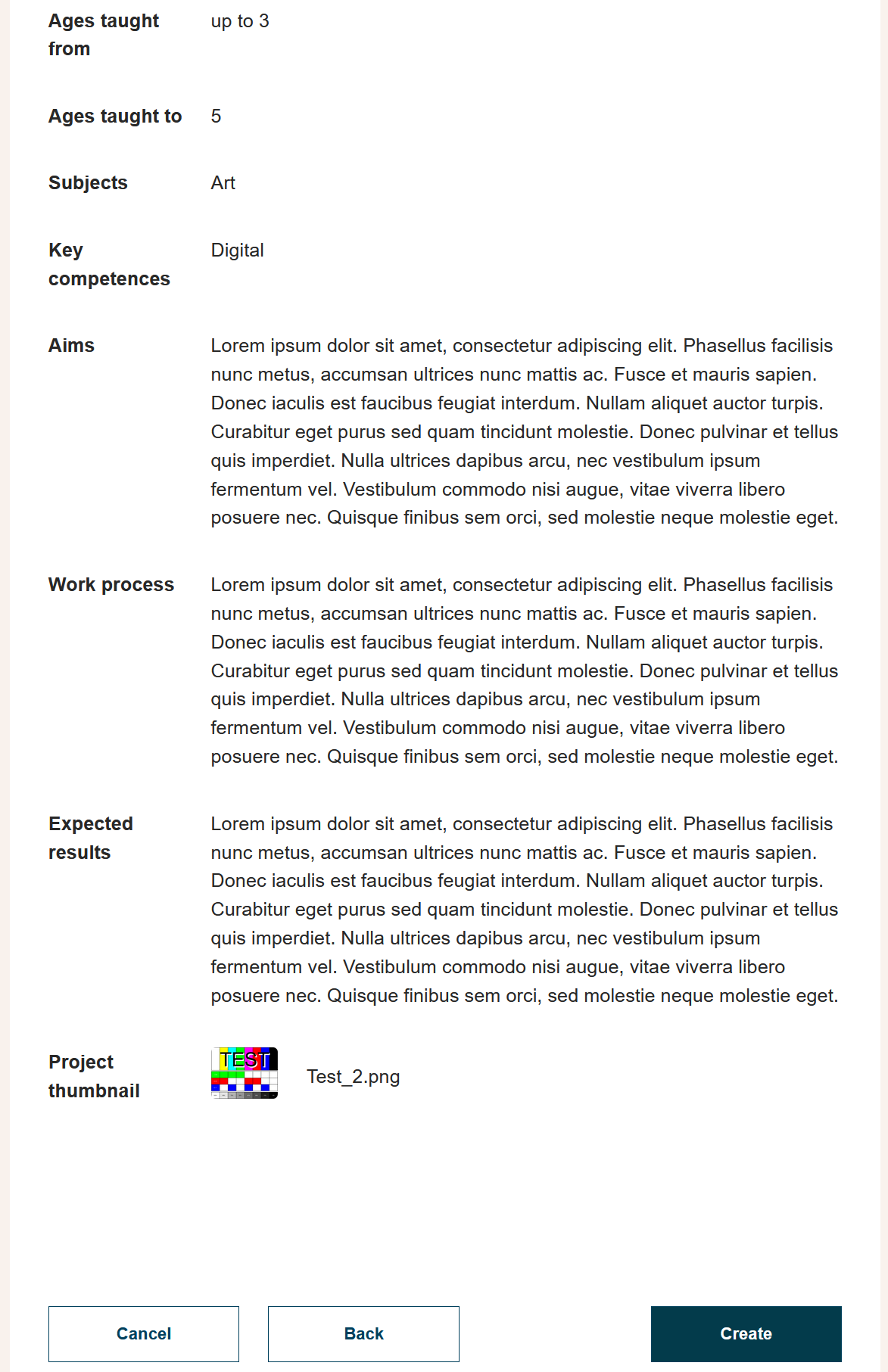 Co-funder approval
NSO(s) moderation
Twinspace
Twinspace
twinspace
Twinspace
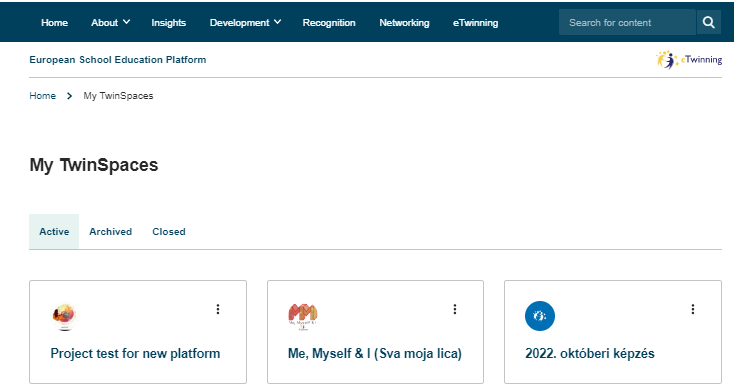 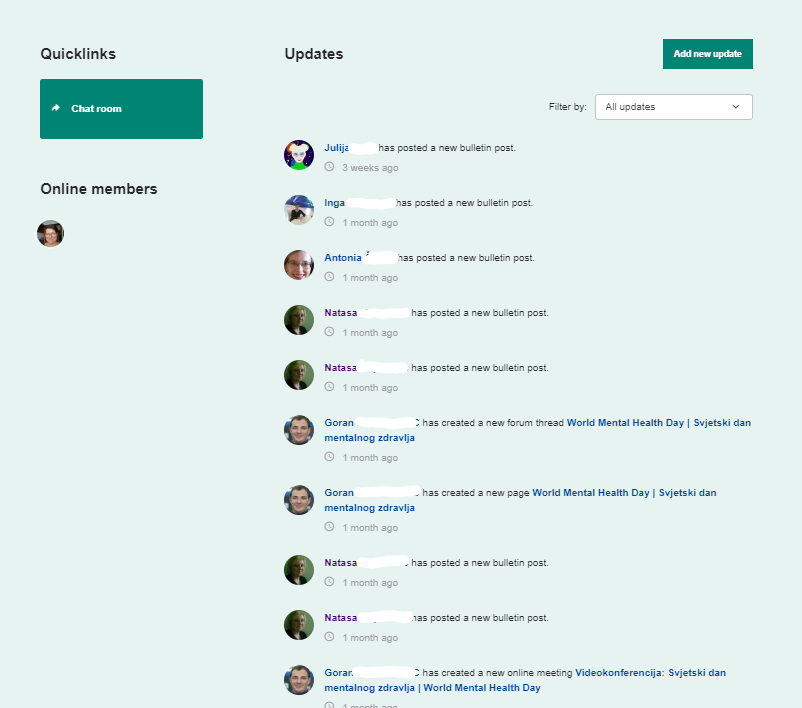 Twinspace
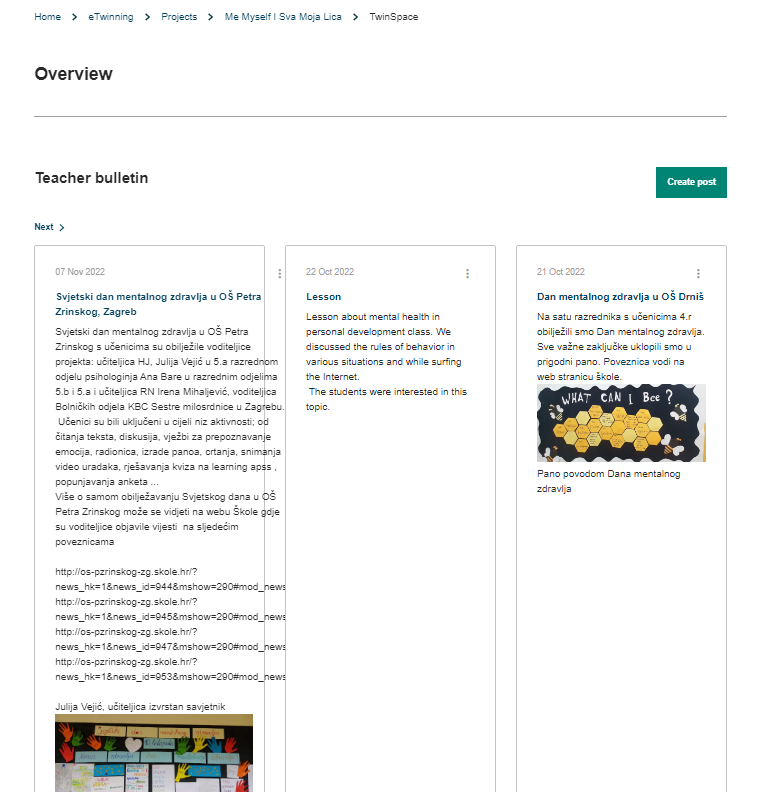 Twinspace
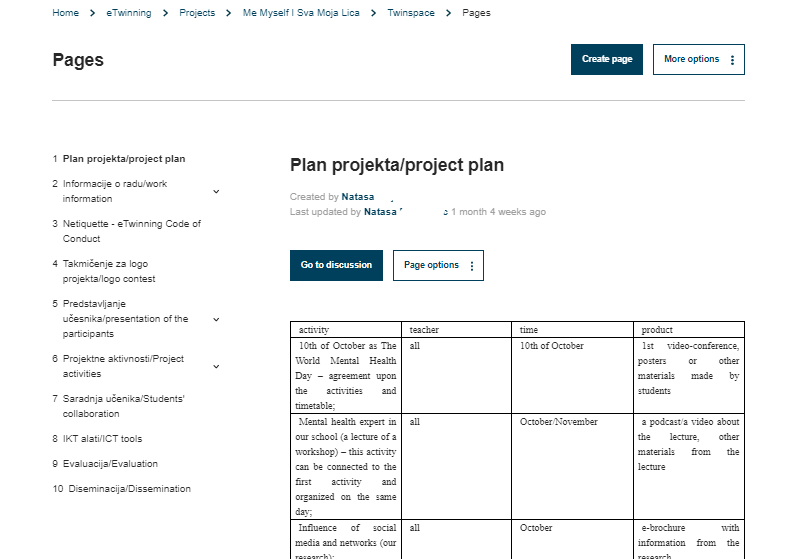 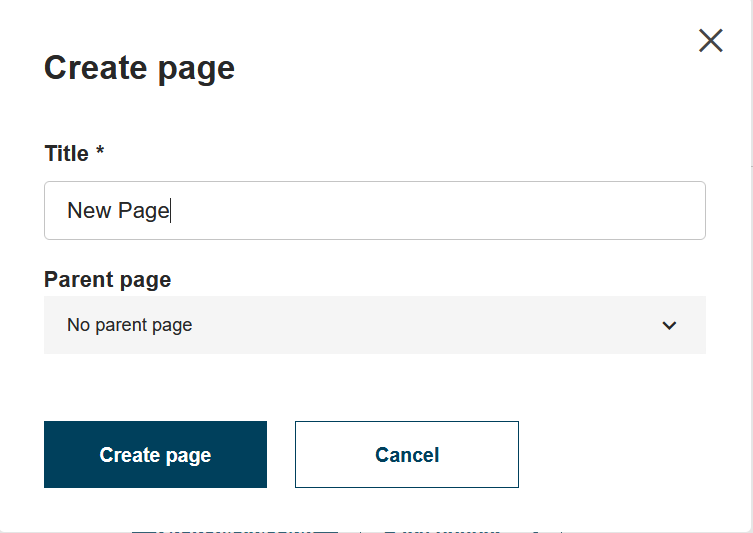 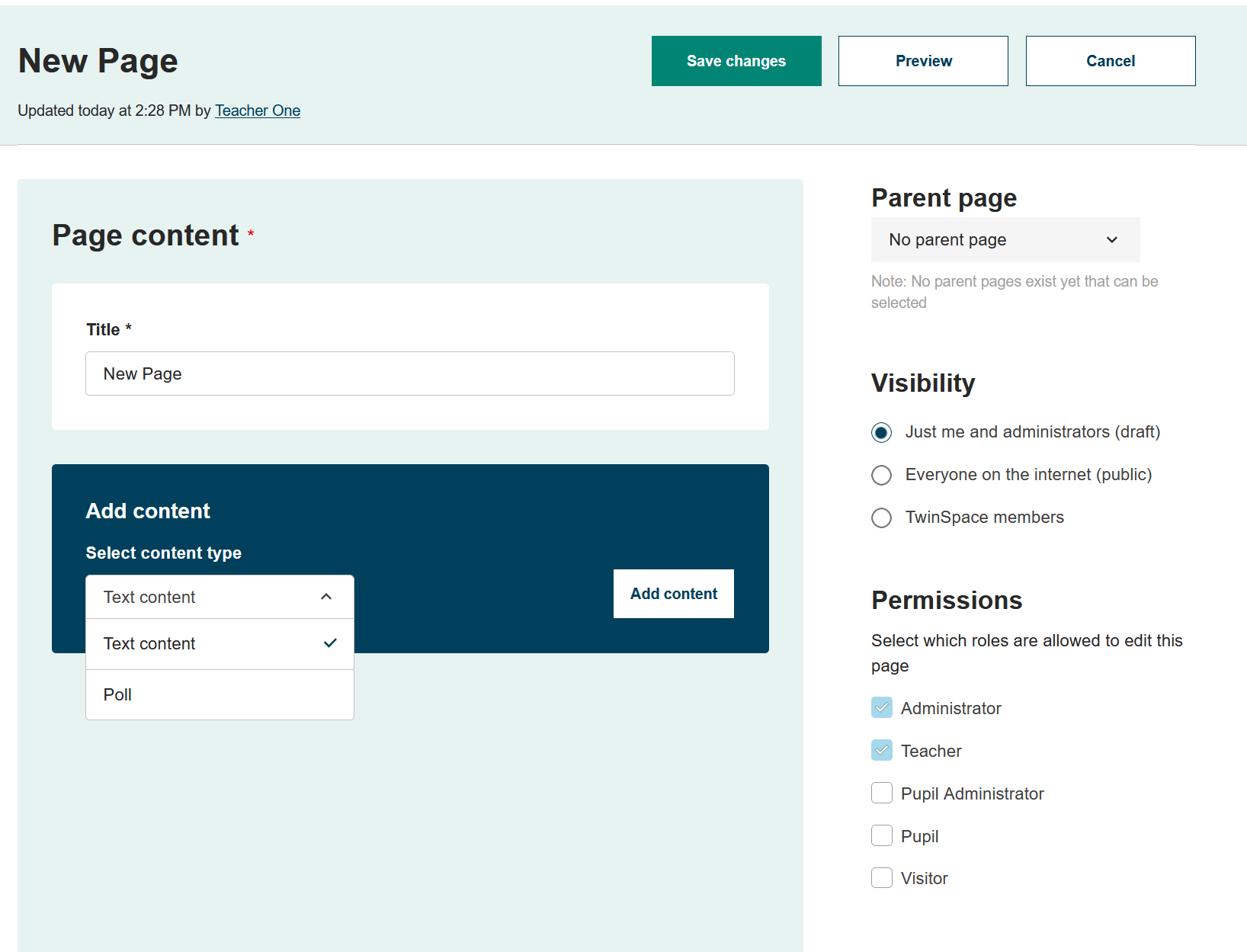 Twinspace
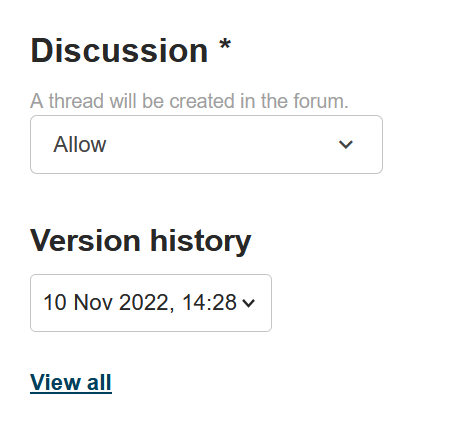 Twinspace
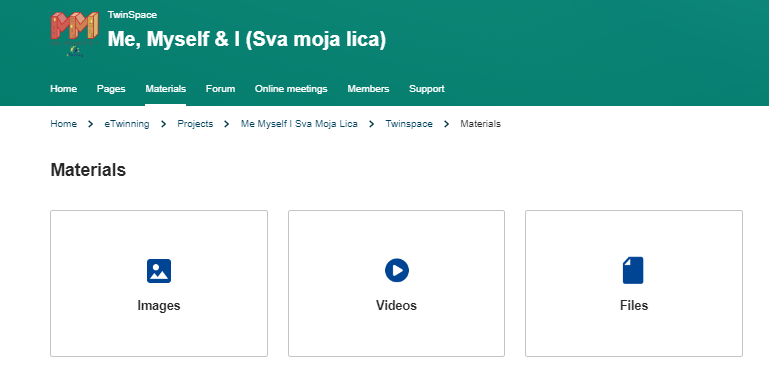 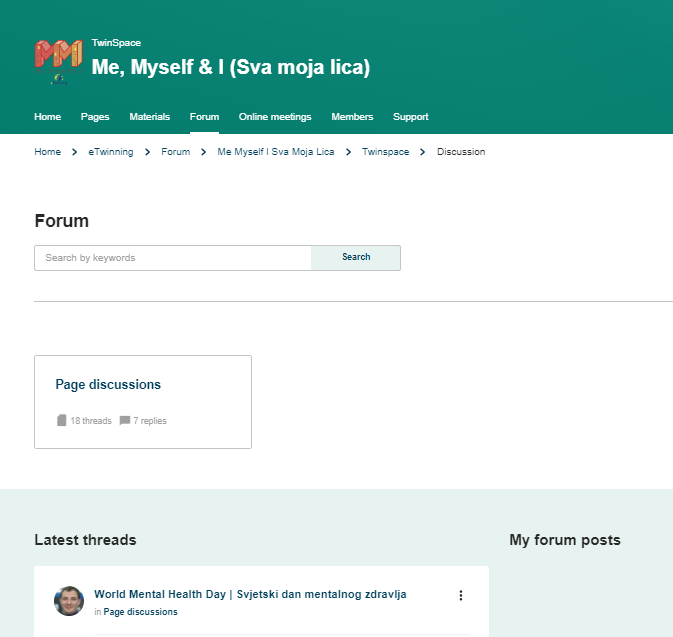 Twinspace
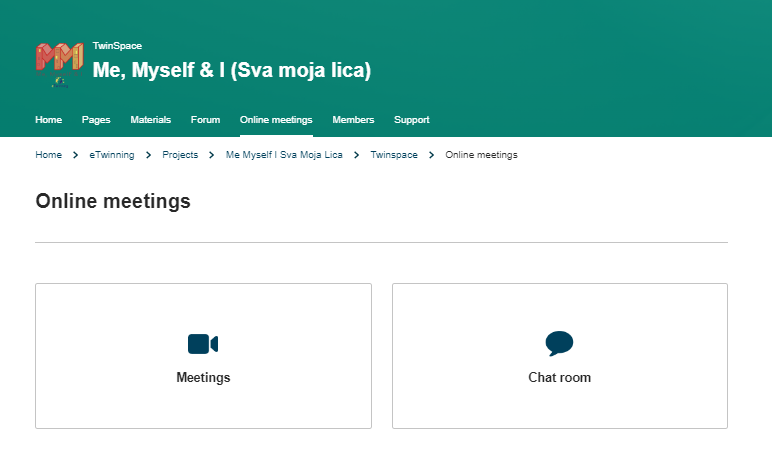 Twinspace
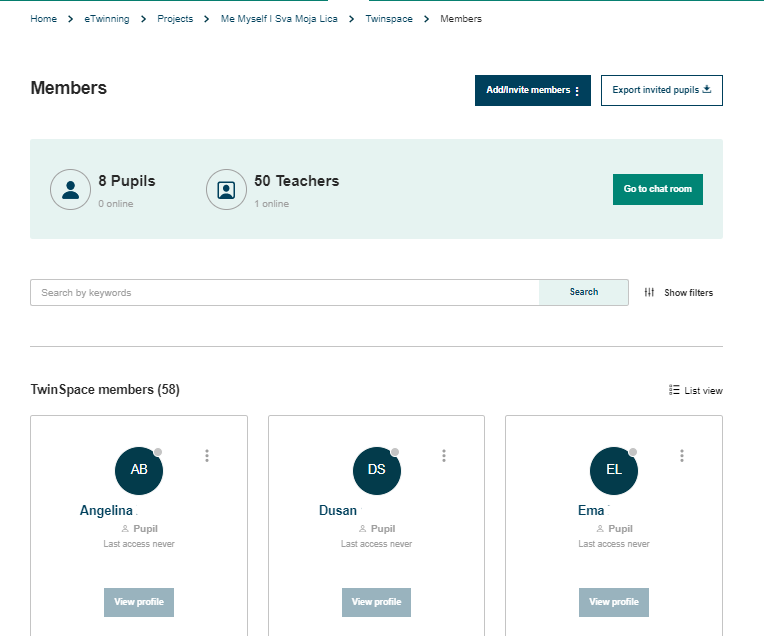 Twinspace
Twinspace
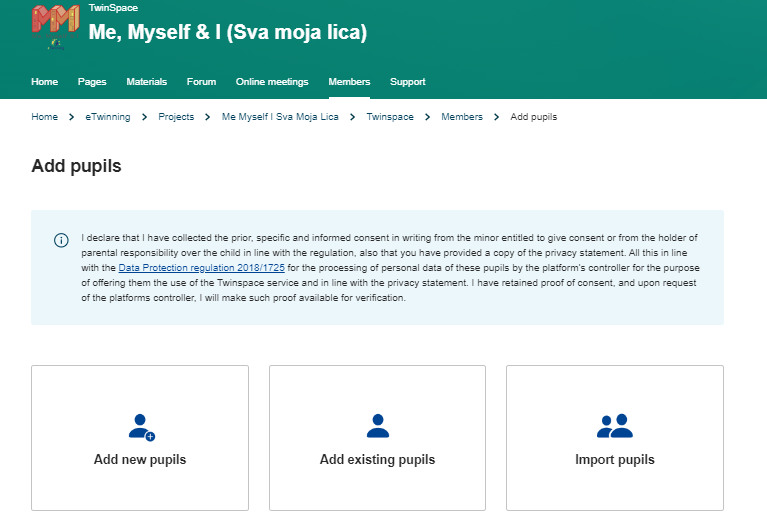 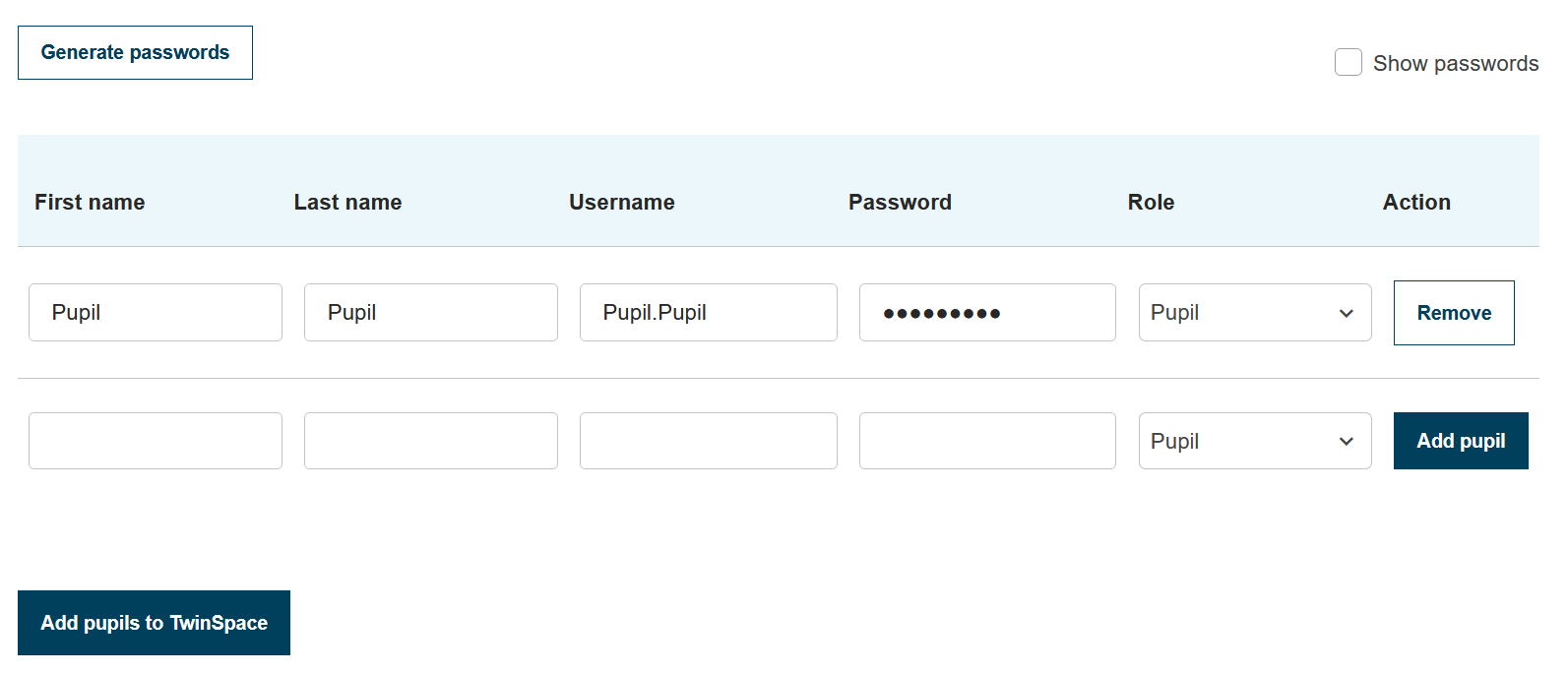 Twinspace
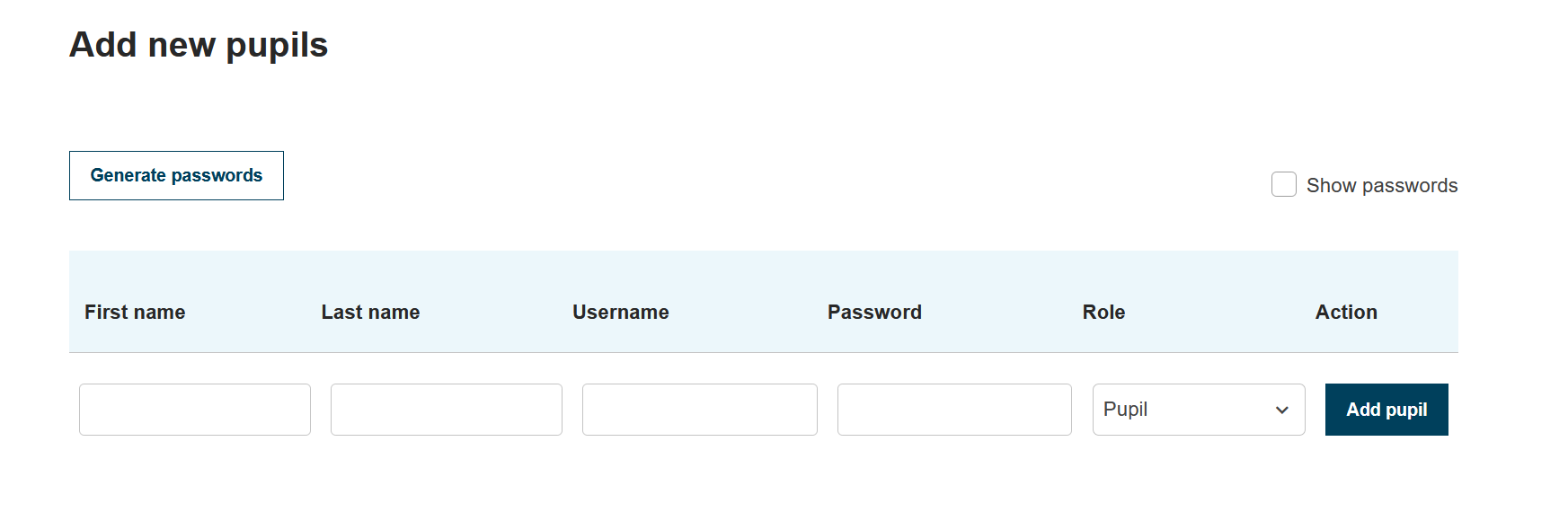 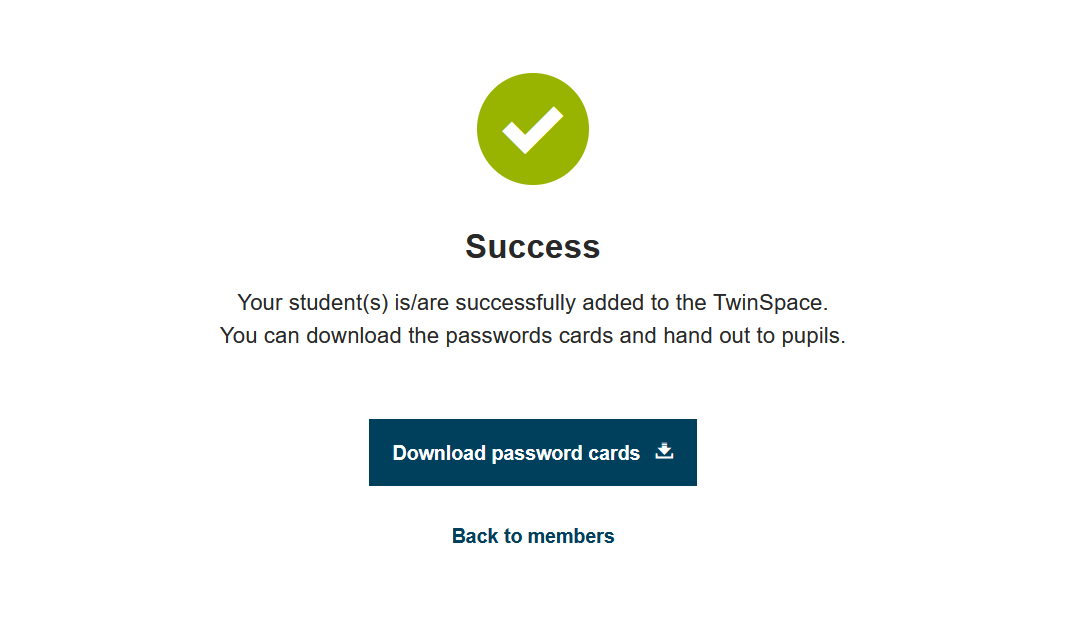 Pupils login: https://school-education.ec.europa.eu/en/pupil-login
Twinspace
Group
eTwinning Groups are virtual places where you can meet eTwinners with the same interests. These groups are organised by specific subjects or areas of interest. In terms of tools, it is very similar to the Twinspace.
The TwinSpace is your project’s safe platform where project’s members (both teachers and students) work together.
Can be created by eTwinners (automatically approved at the moment, will require approval by the CSS)
It is automatically open when a project is approved by the NSO
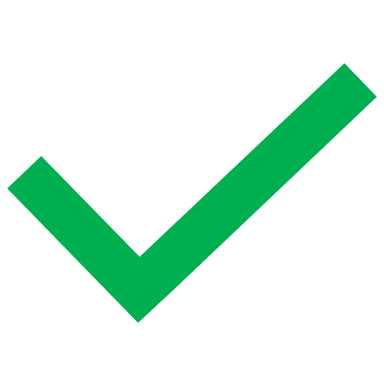 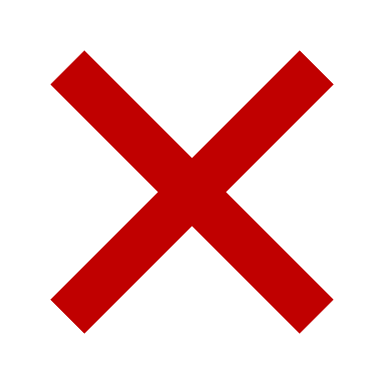 Pupils
Pupils
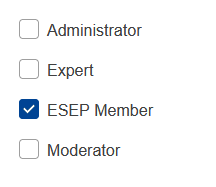 Administrator and Memnber
Administrator, Expert, Member and Moderator
Support
Support related to eTwinning and eTwinning-features on the platform:
Contact you NSO - school-education.ec.europa.eu/en/about/eTwinning-NSO 

Enquiries related to the European School Education Platform:
www.esep-support.eu
What is coming next…
During the course of 2023

Identification of needs with NSO, end users and other stakeholders, in the following areas: 
Platform usability improvements
Erasmus+ tools
eTwinning community features
Introducing Professional Development on the European School Education Platform
European School Education Platform & EU Academy
Course & Webinar Catalogue
Enrolling & accessing a course
EU Academy Course interface
EU Academy Dashboard & Profile
Helpdesk
Introducing Professional Development on the European School Education Platform
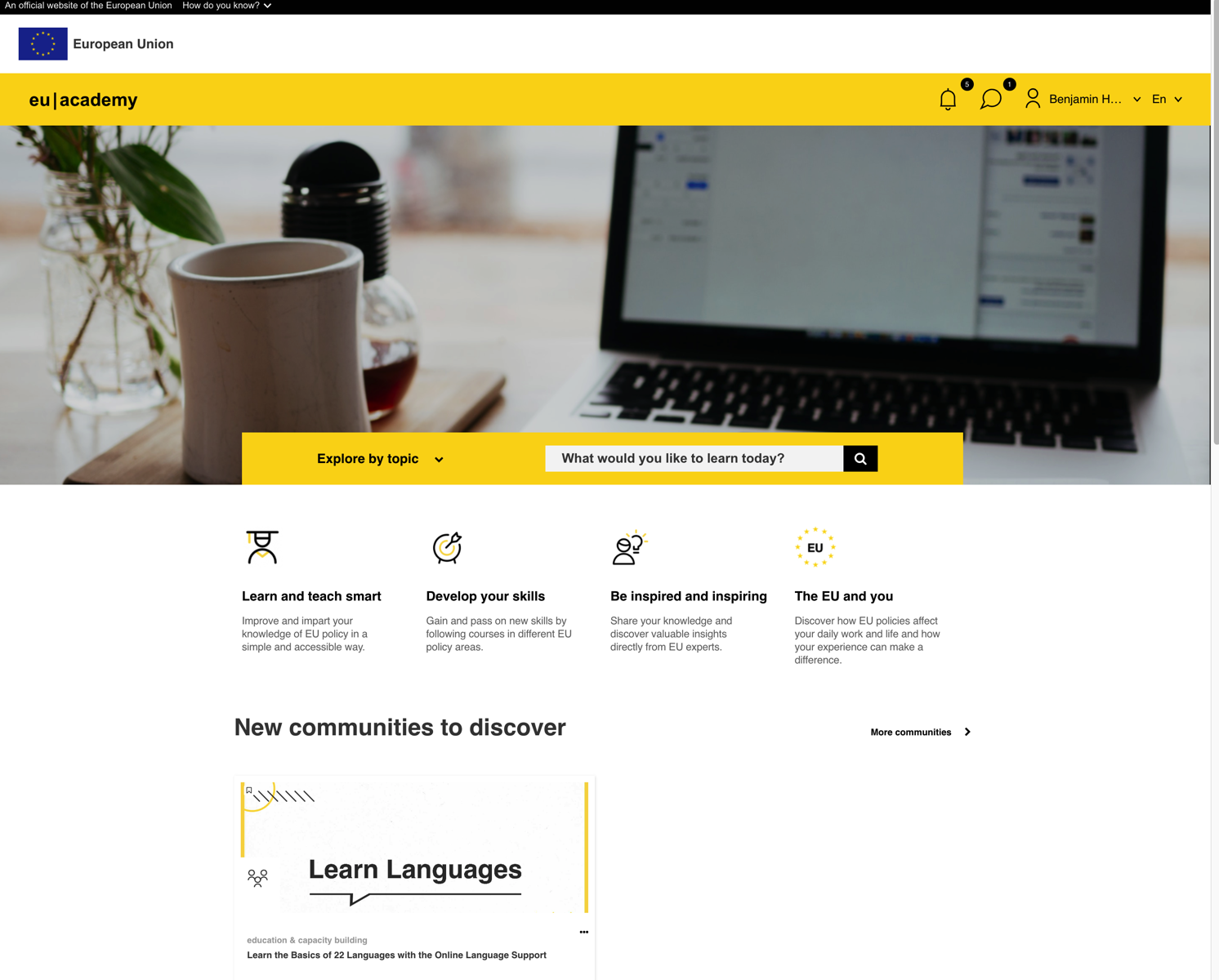 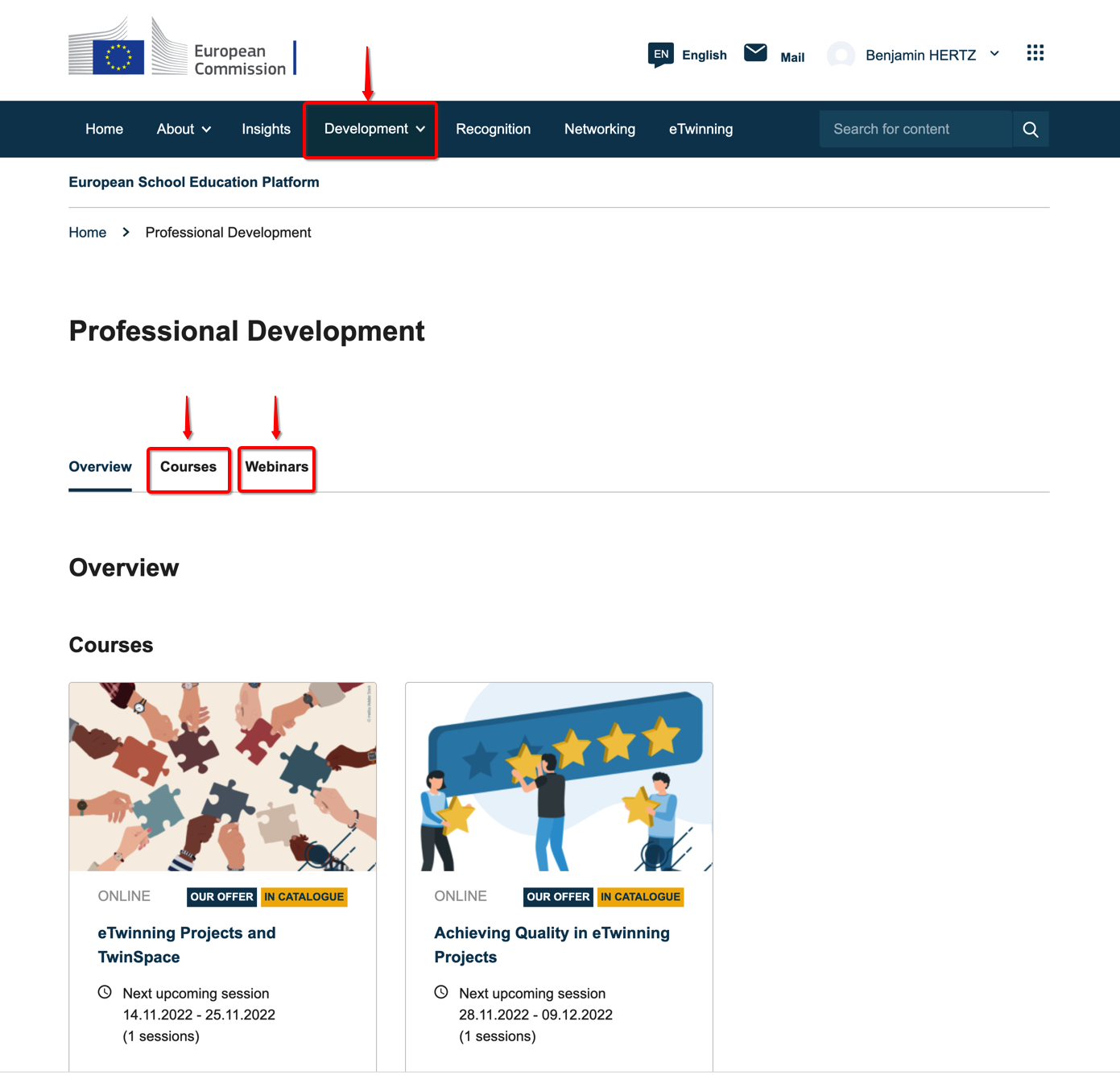 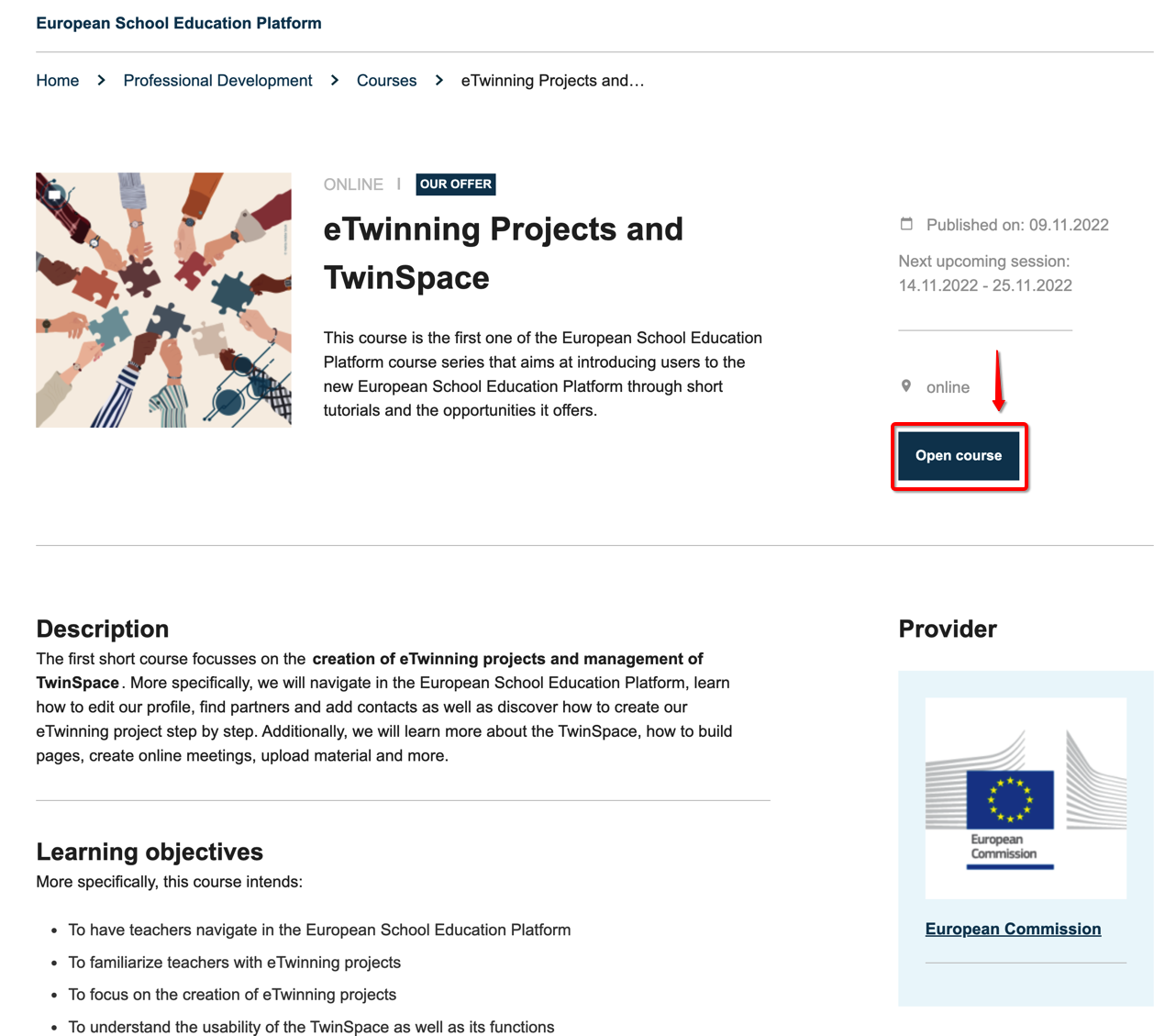 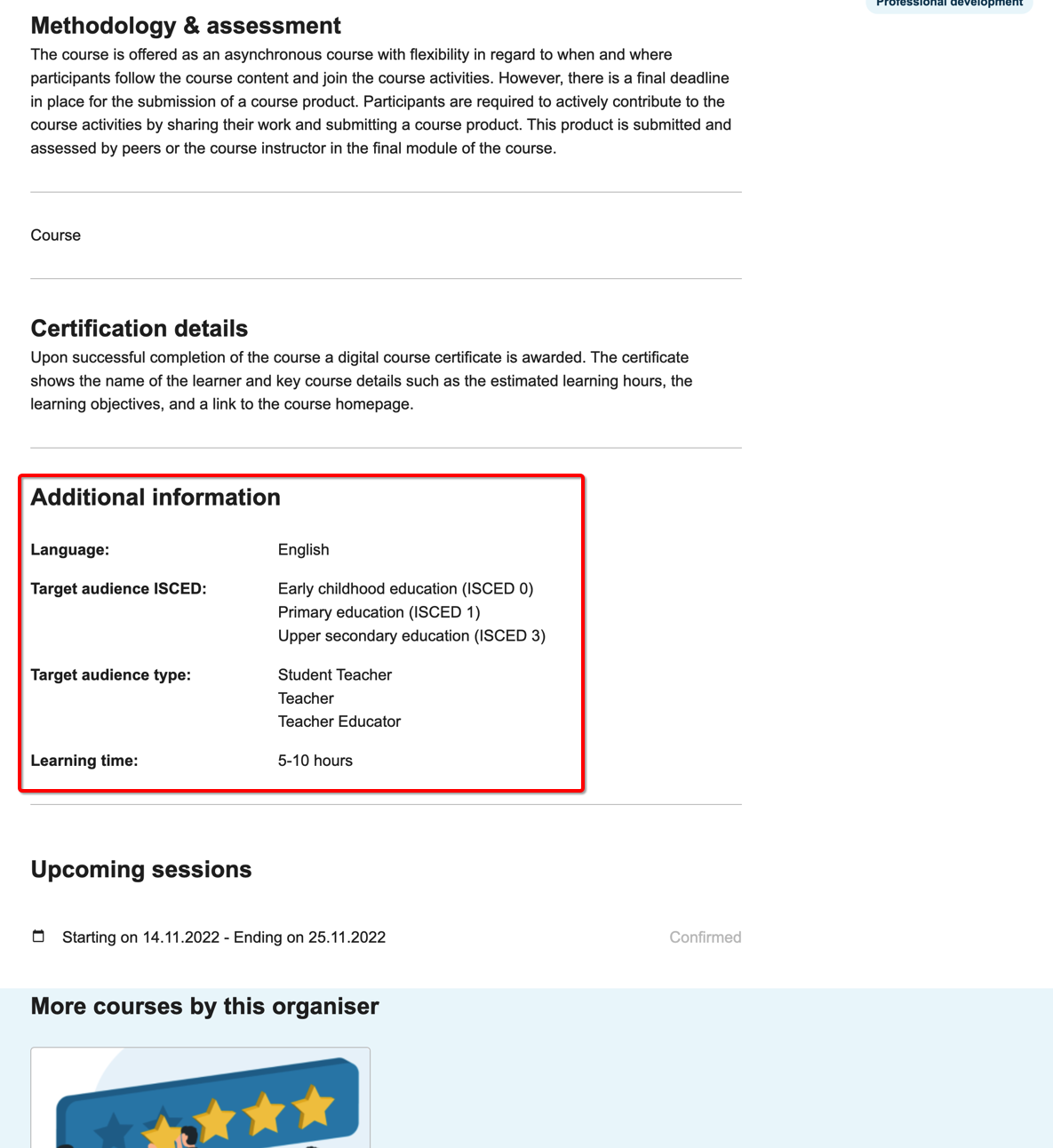 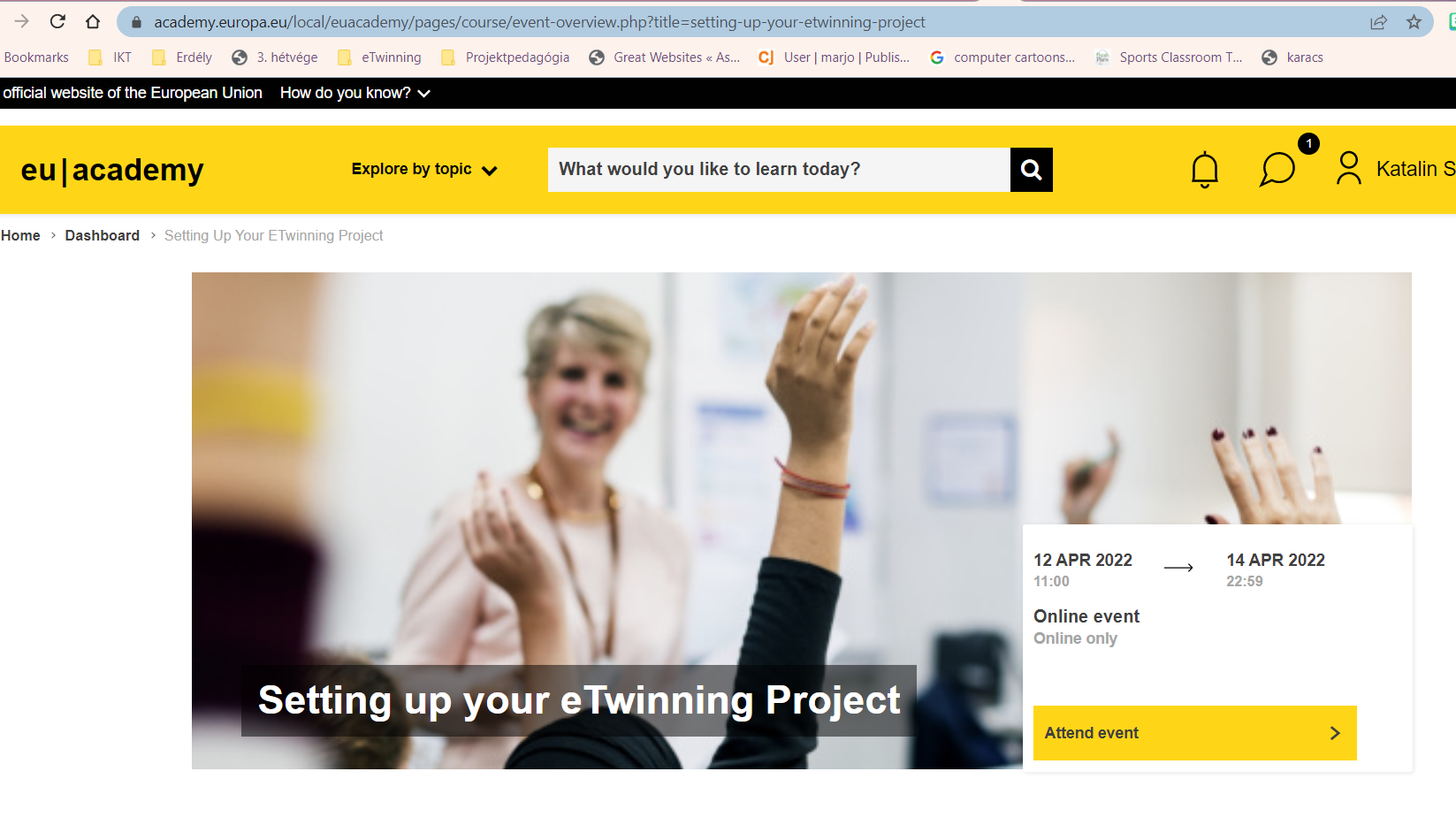 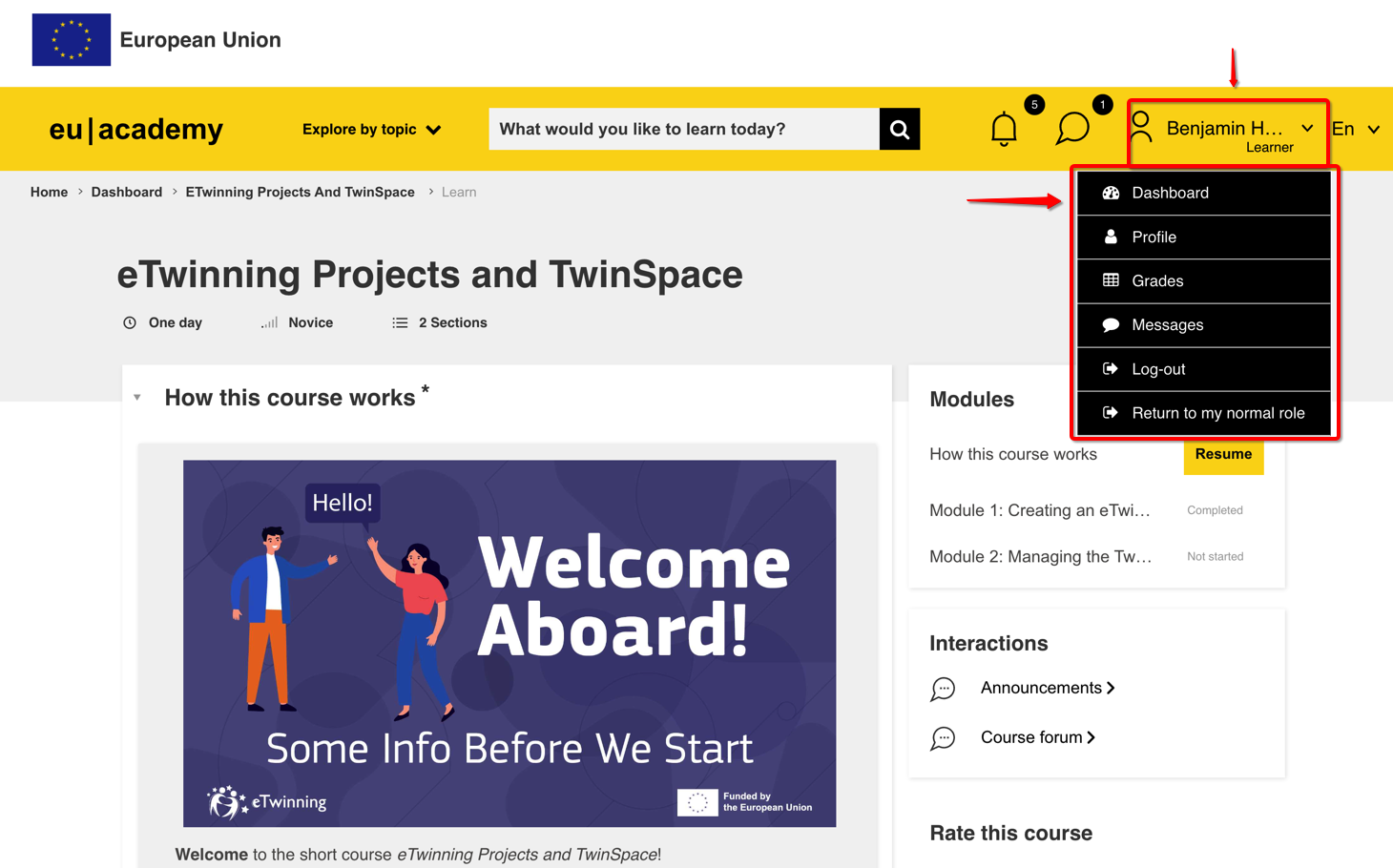 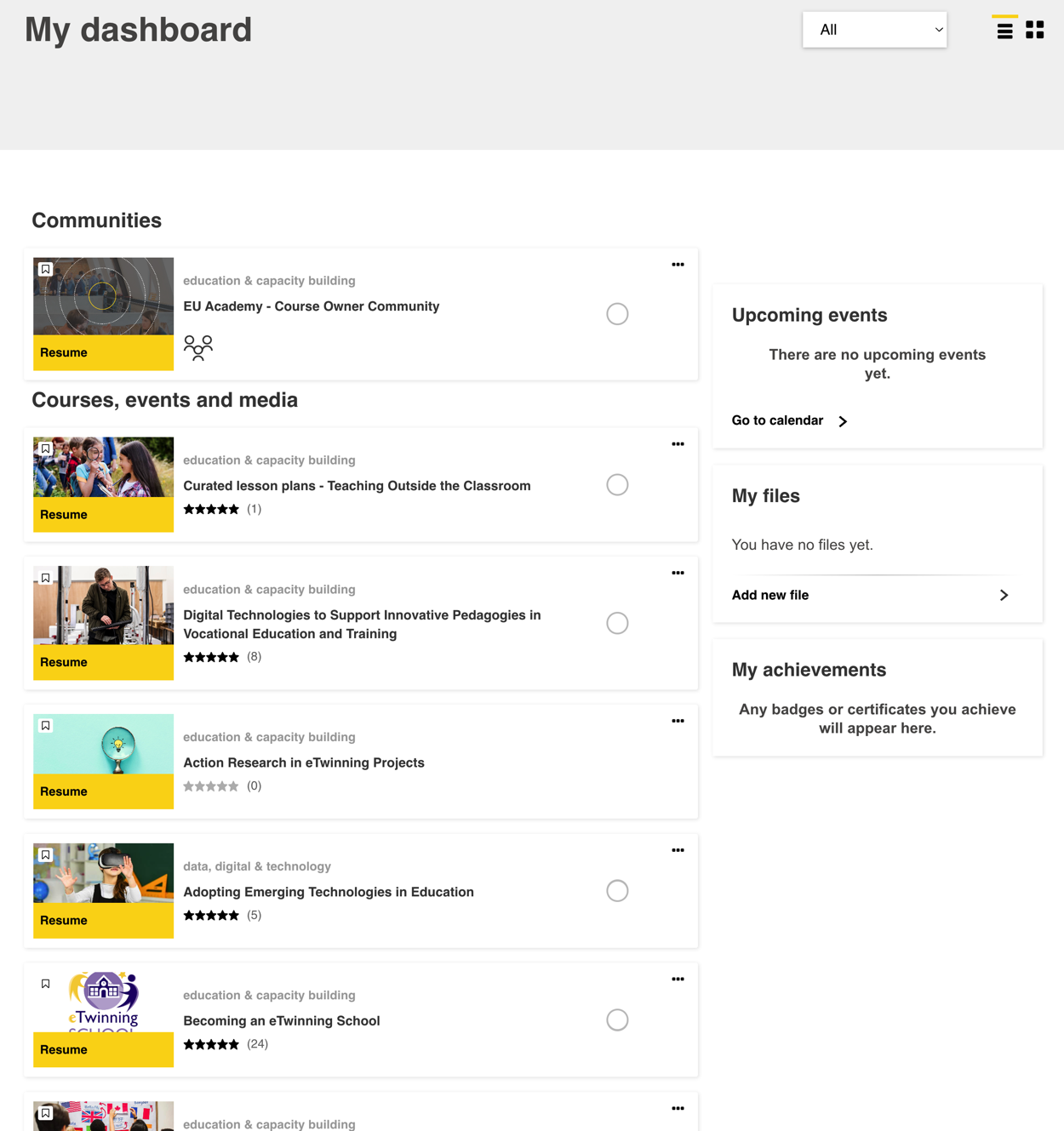 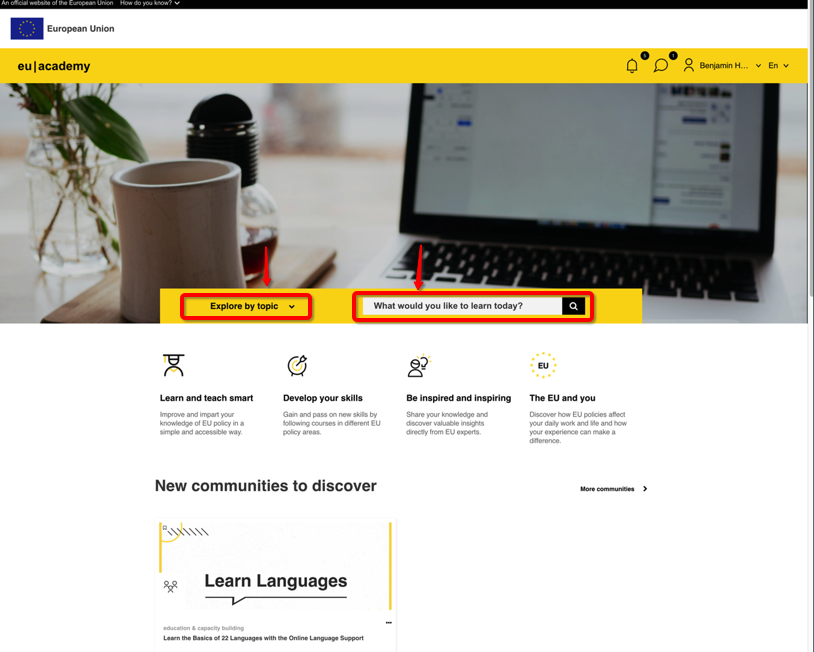 https://academy.europa.eu/
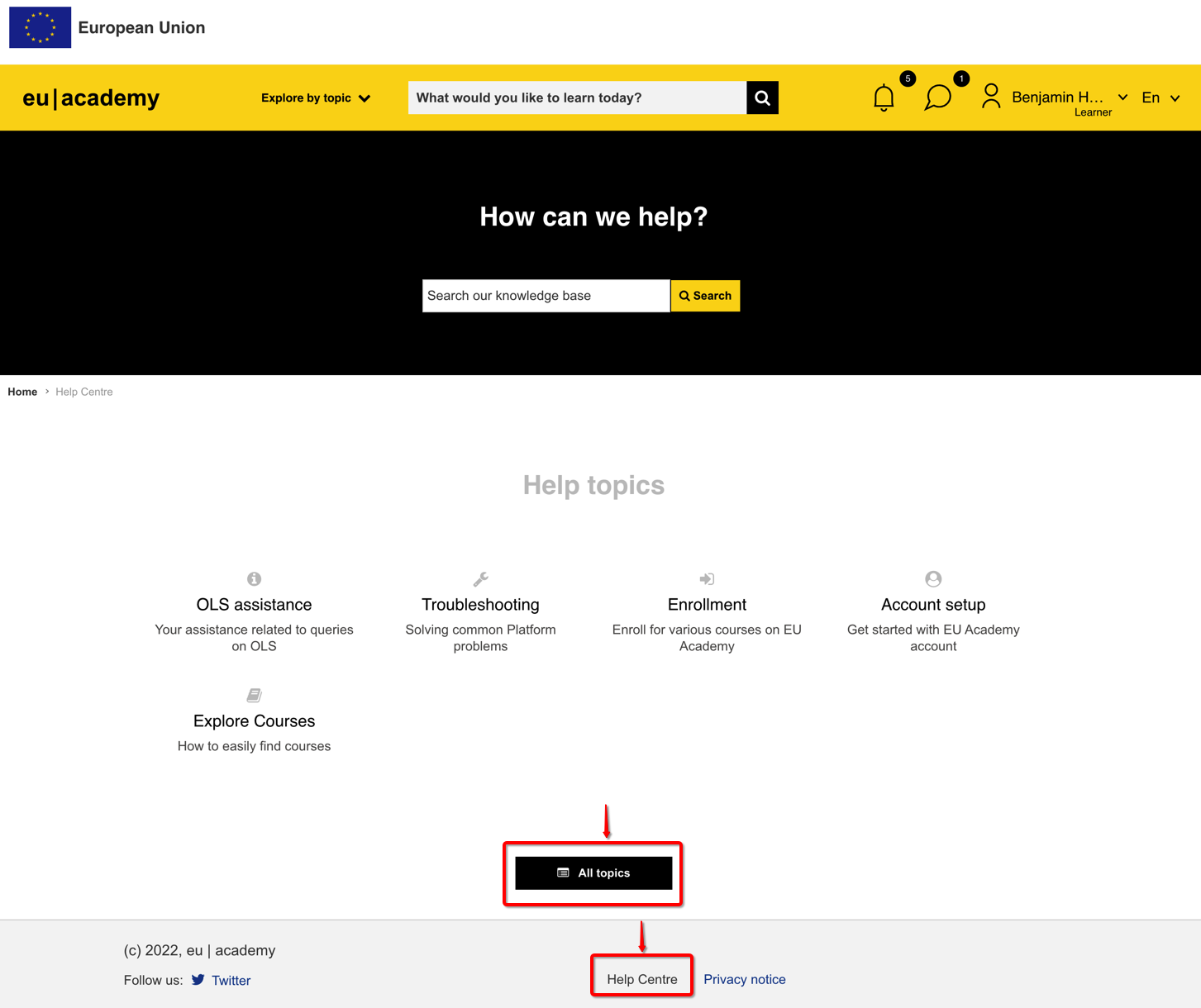 eu-academy-support@ec.europa.eu
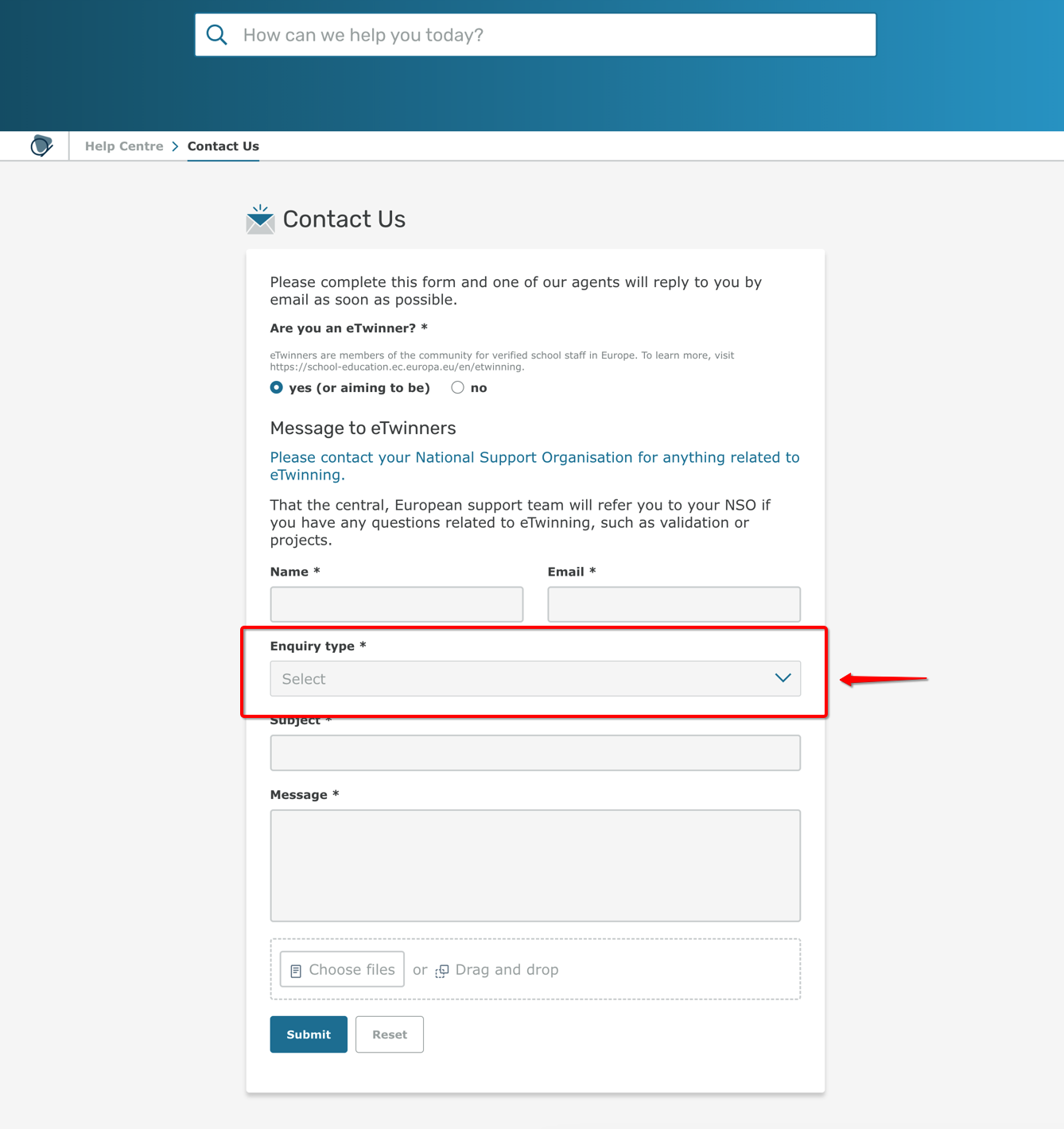 Thank you!
 skultety.zoltanne@oh.gov.huwatch?v=qqXqW2Txp1M